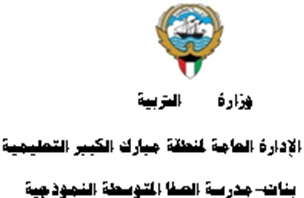 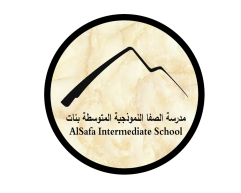 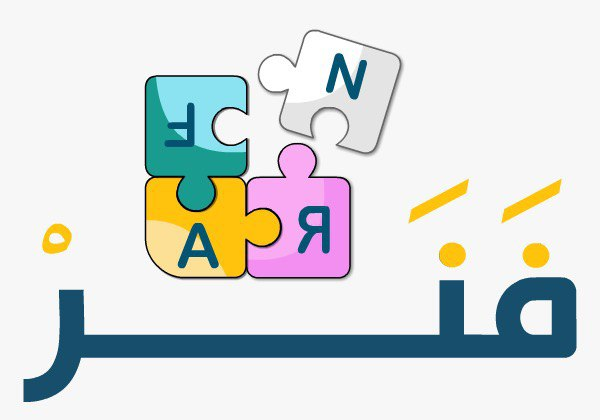 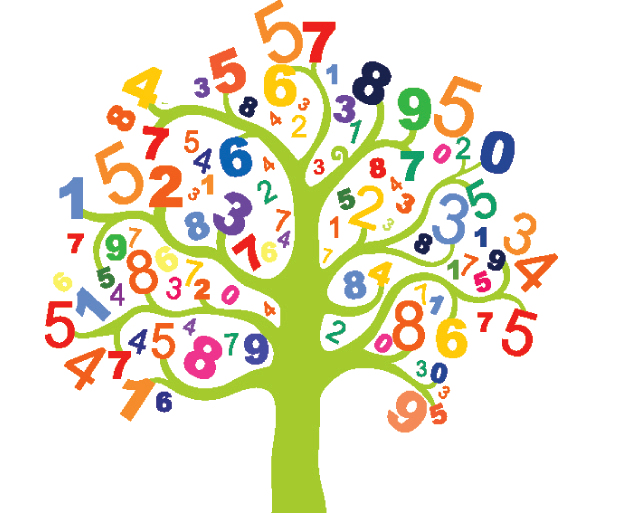 (6-5): المتوسط الحسابي "الوسط" والوسيط والمنوالإعداد المعلمة: أ. نوره راشد
رئيسة قسم الرياضيات : هنادي العمران 
مديرة المدرسة : أ / ليلى حسين  اكبر
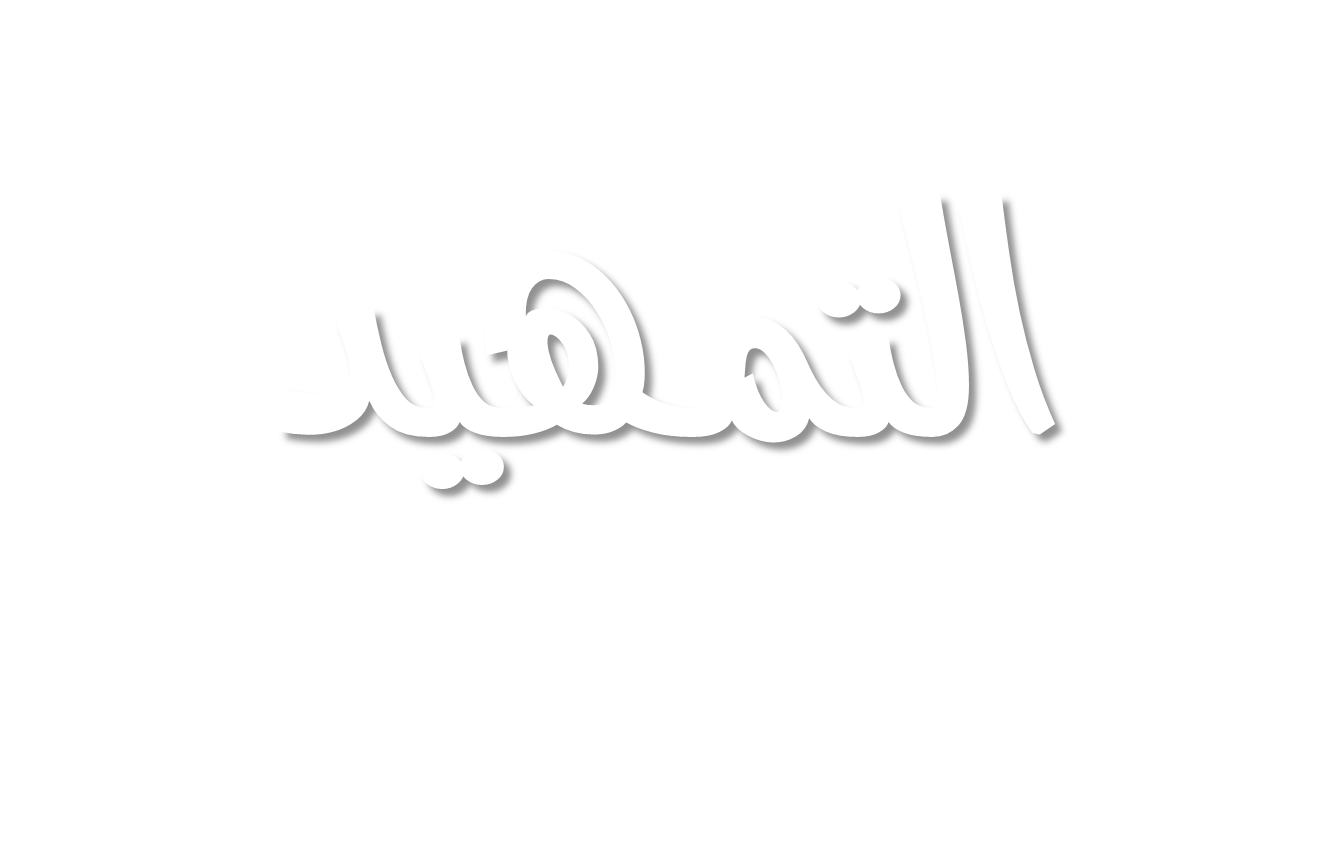 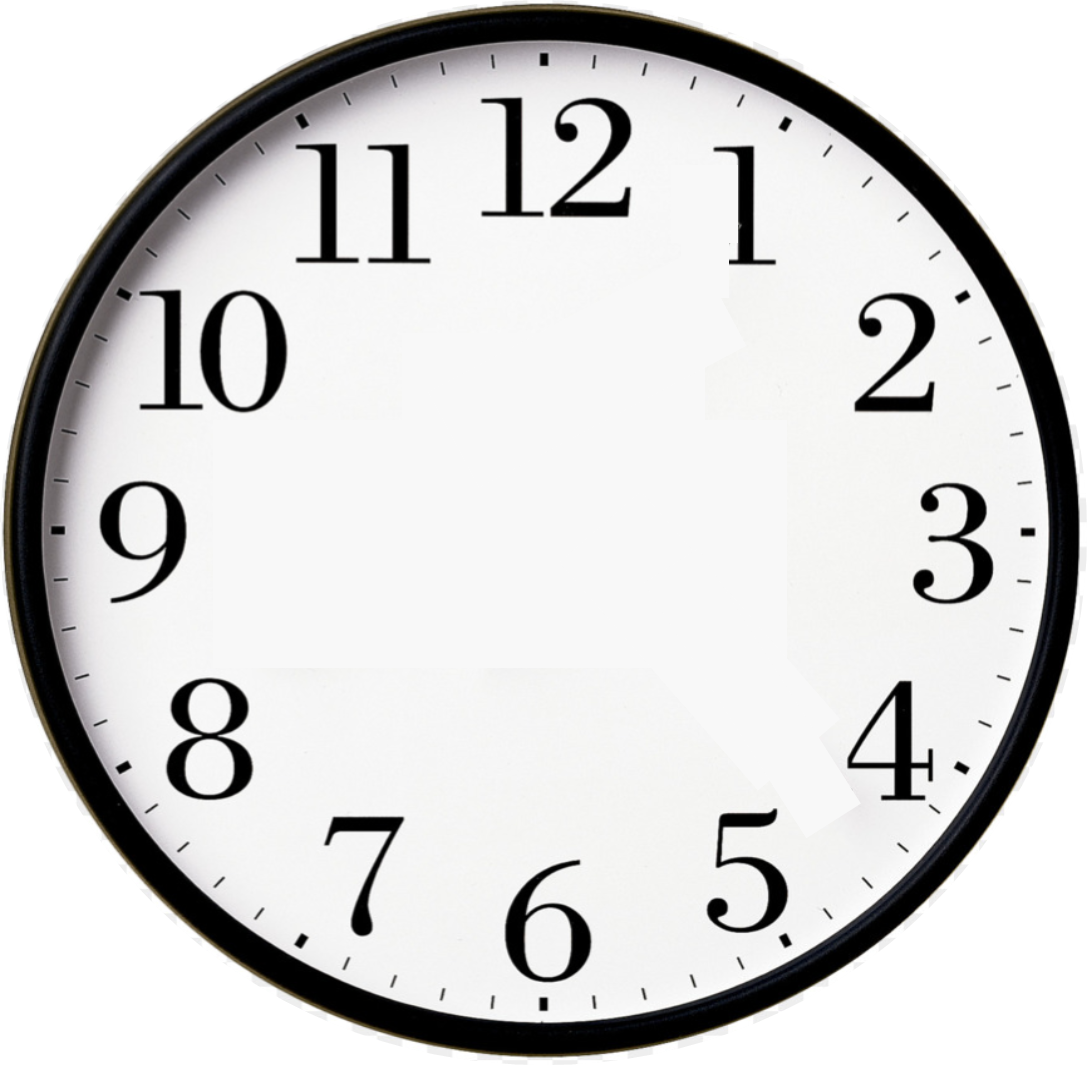 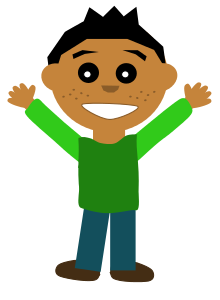 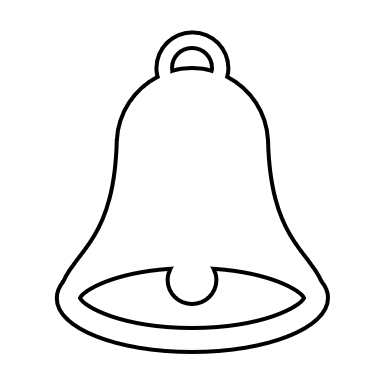 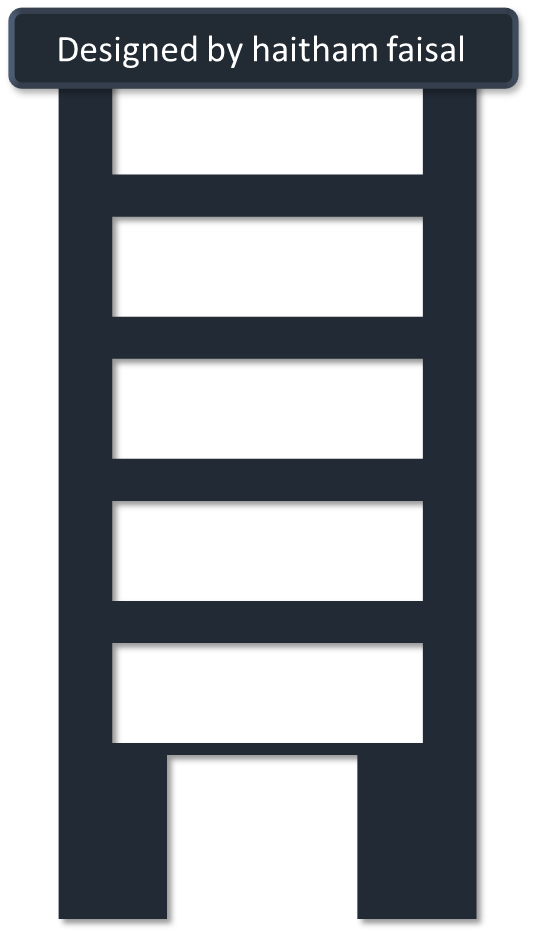 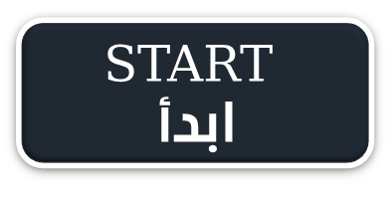 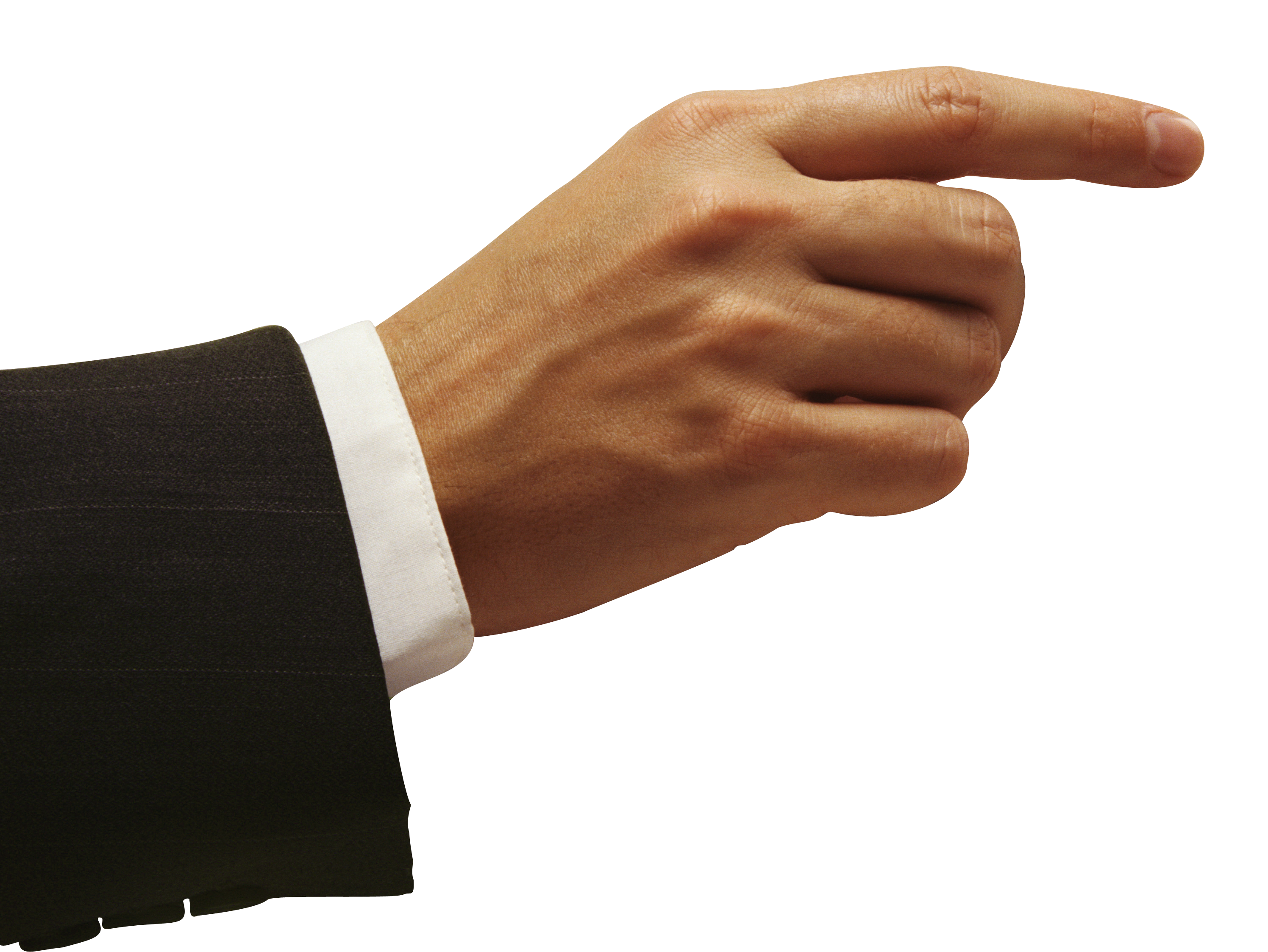 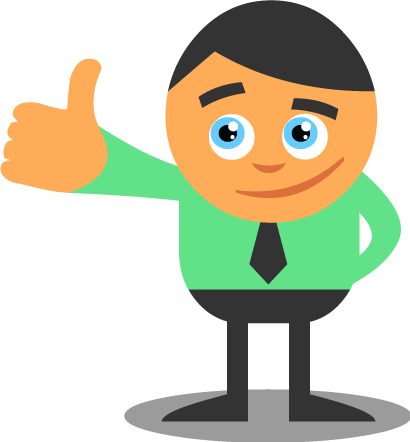 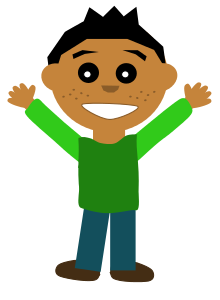 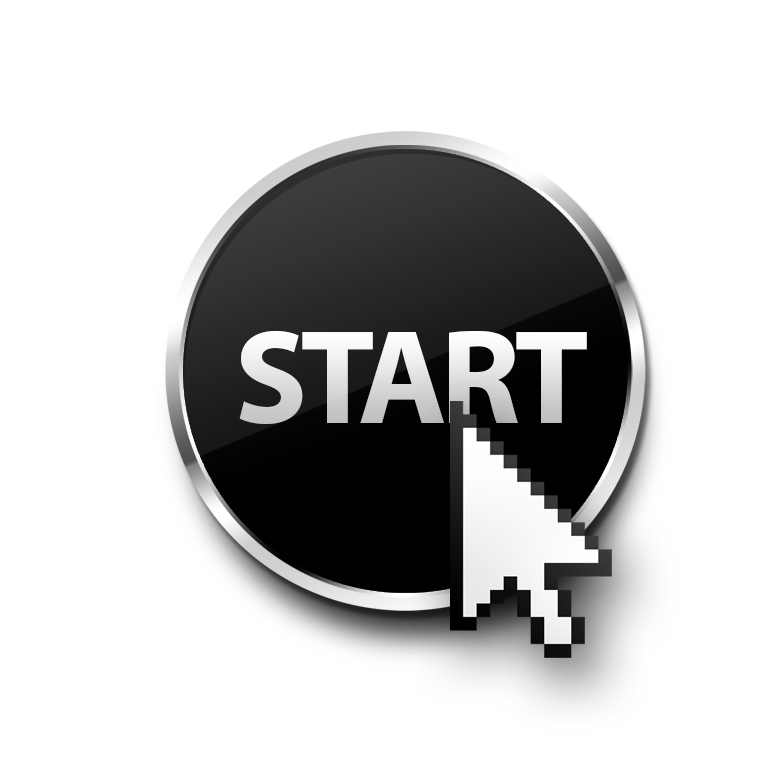 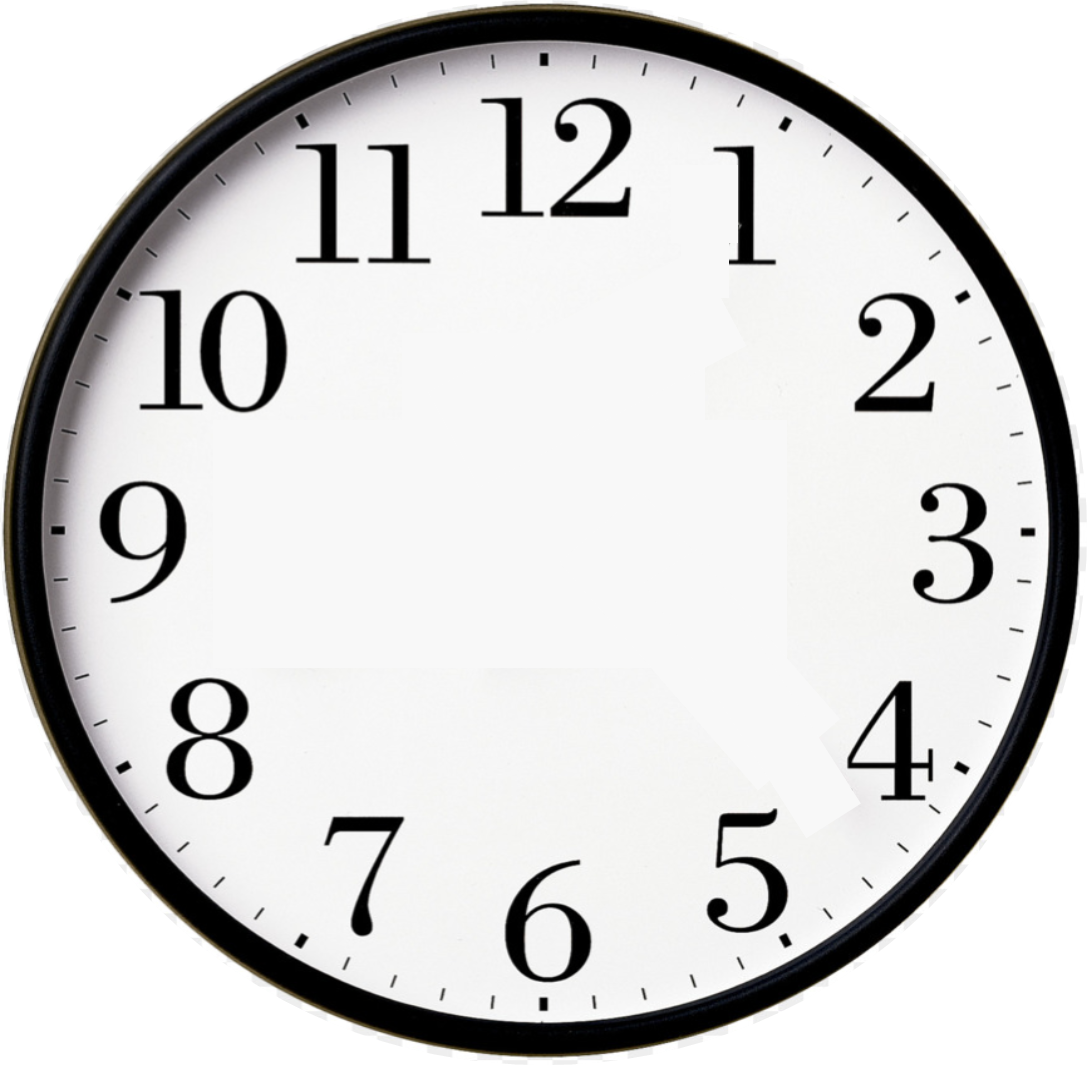 أوجدي الناتج:
10 + 25 + 33 =
1
الطابق الأول
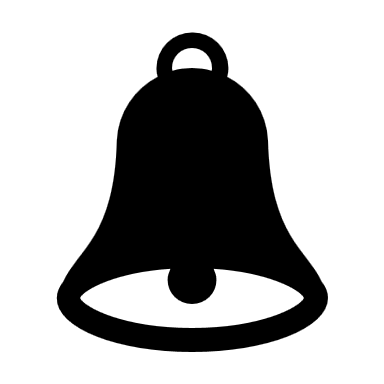 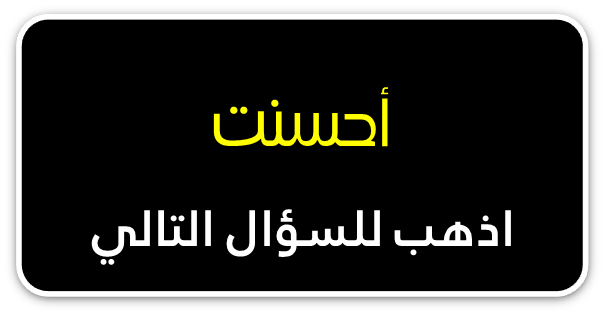 67
68
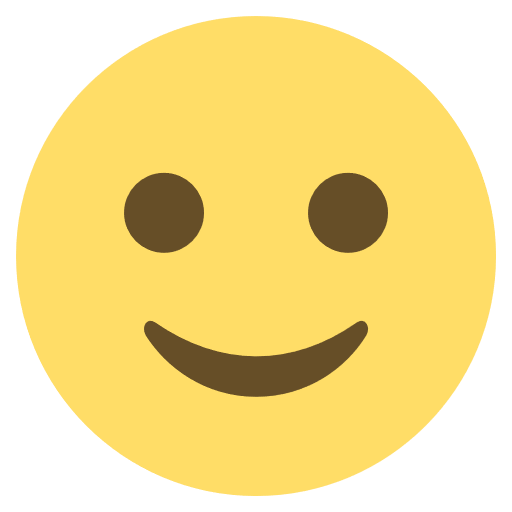 69
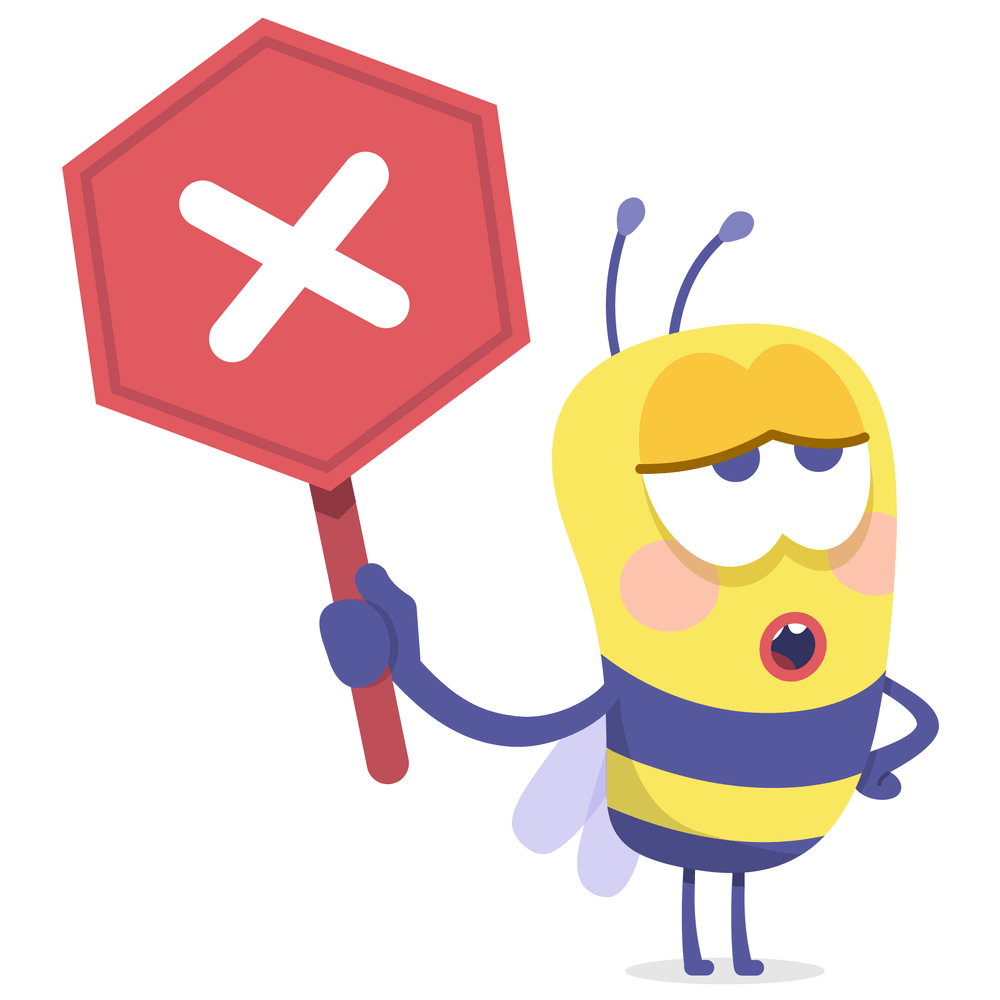 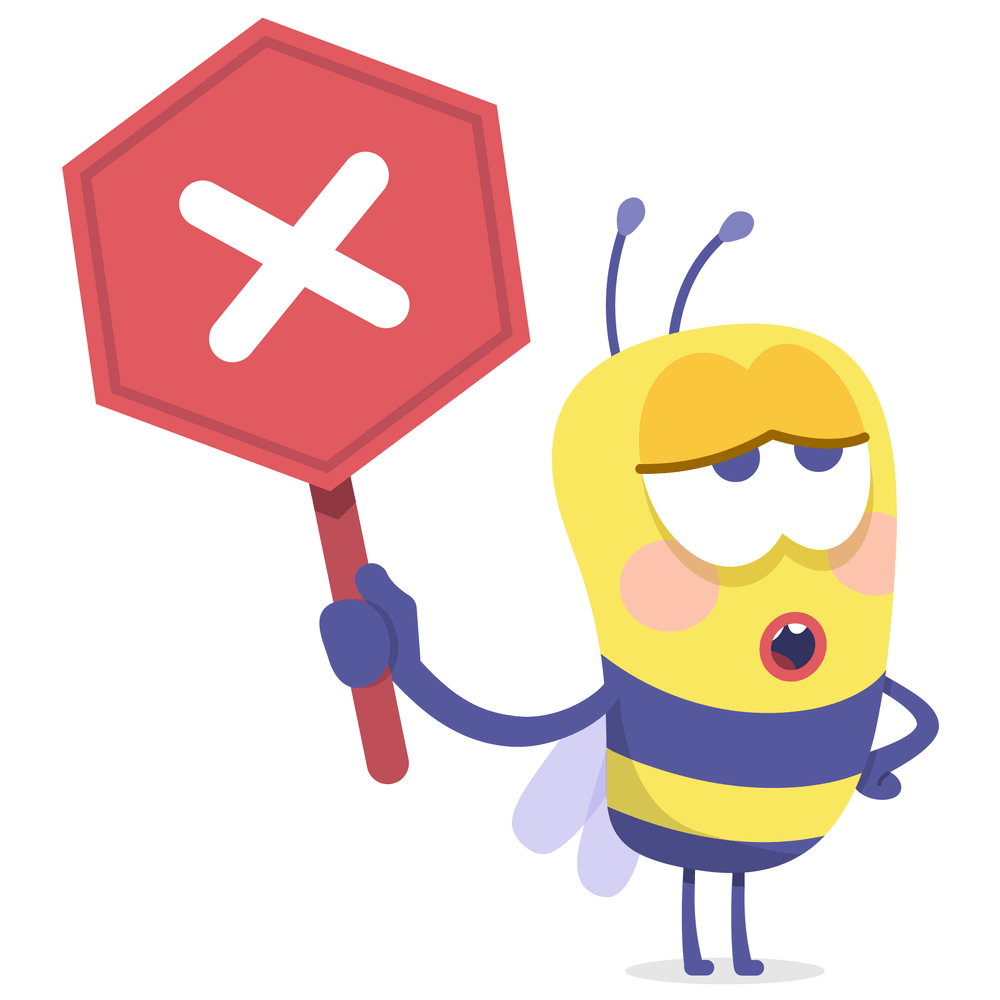 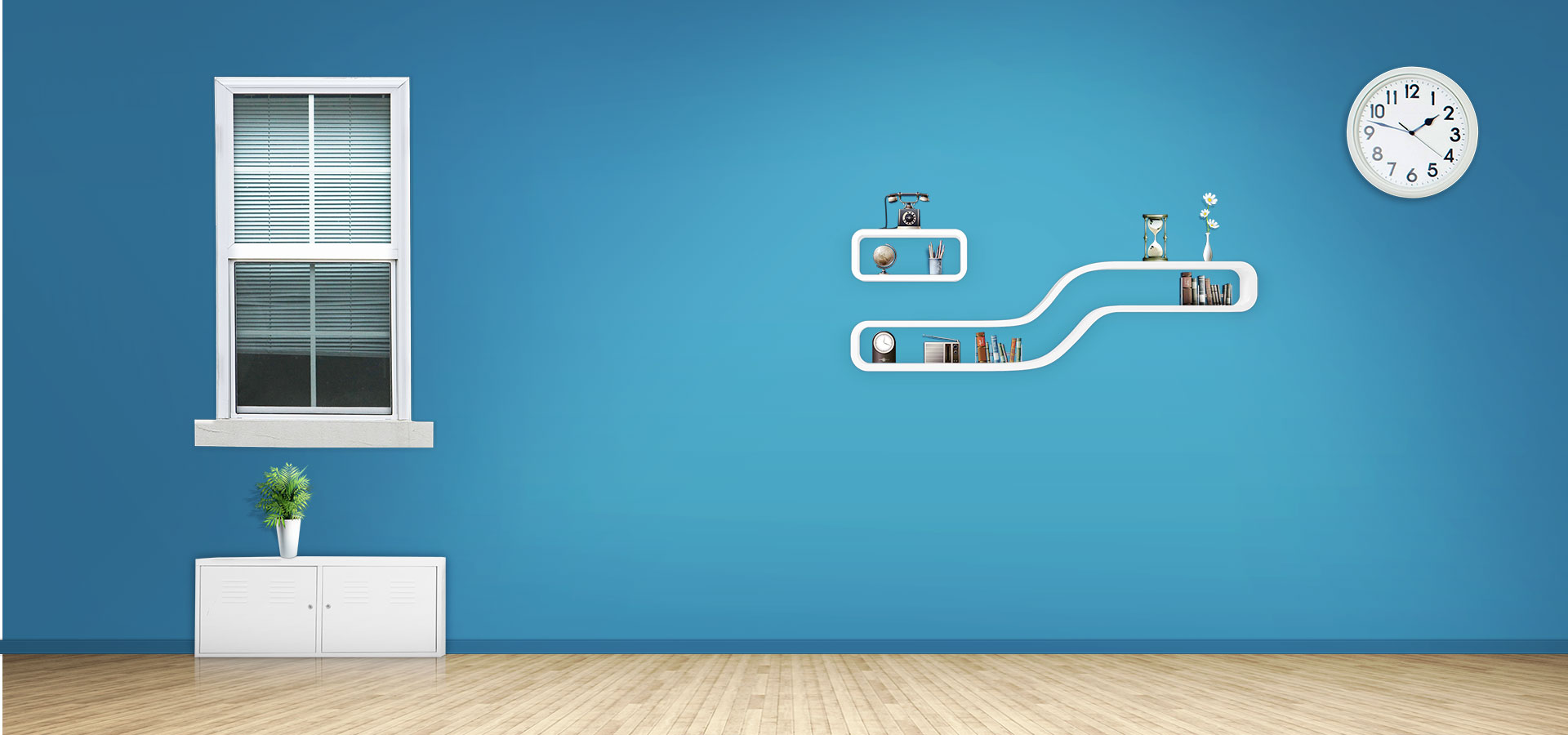 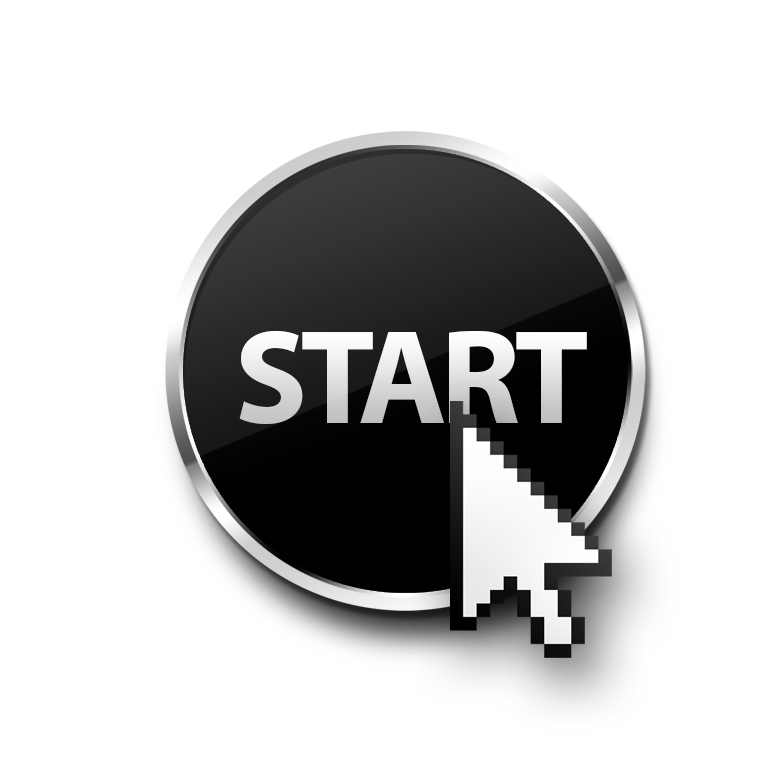 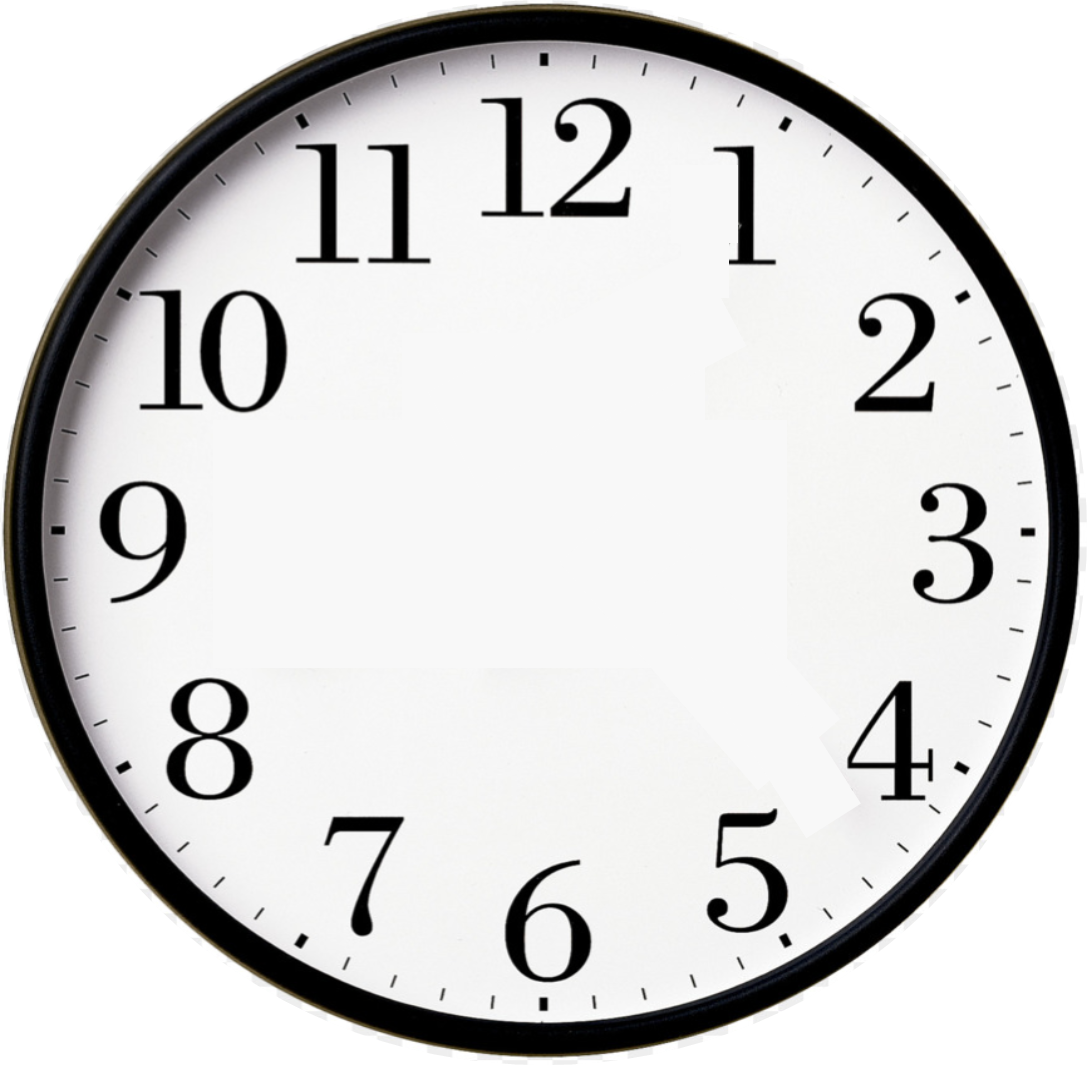 أوجدي الناتج:
50 + 4 + 21 =
1
الطابق الأول
75
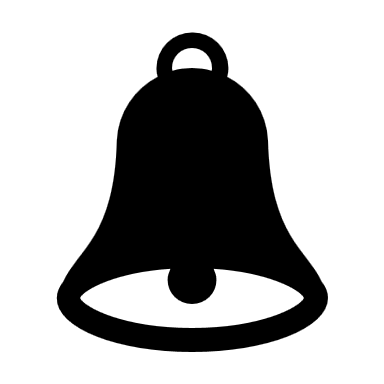 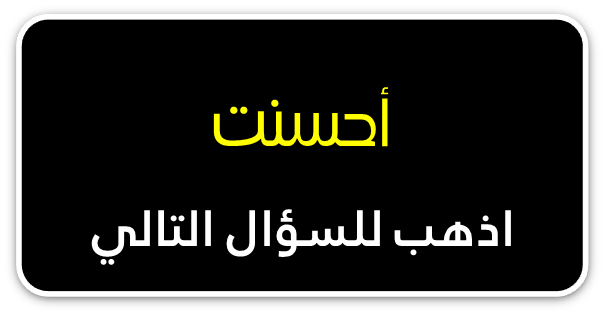 76
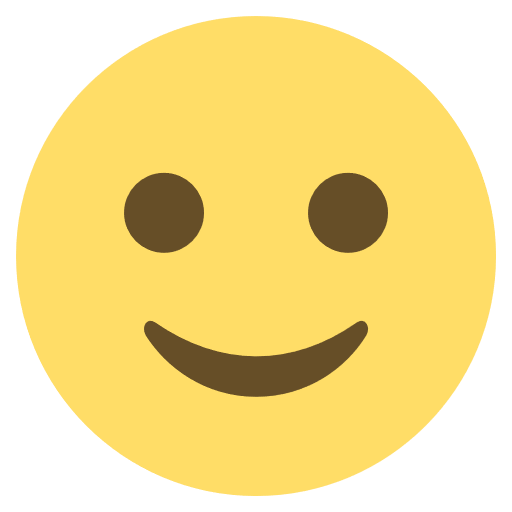 78
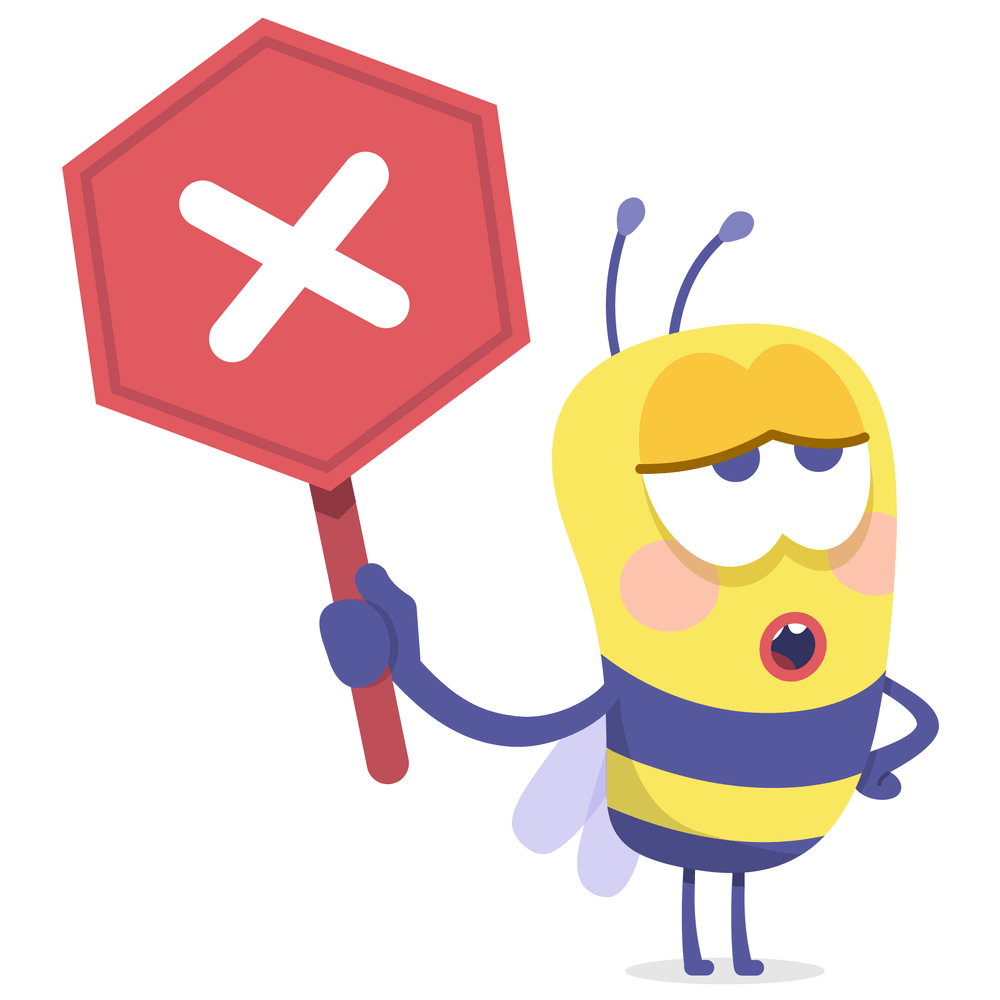 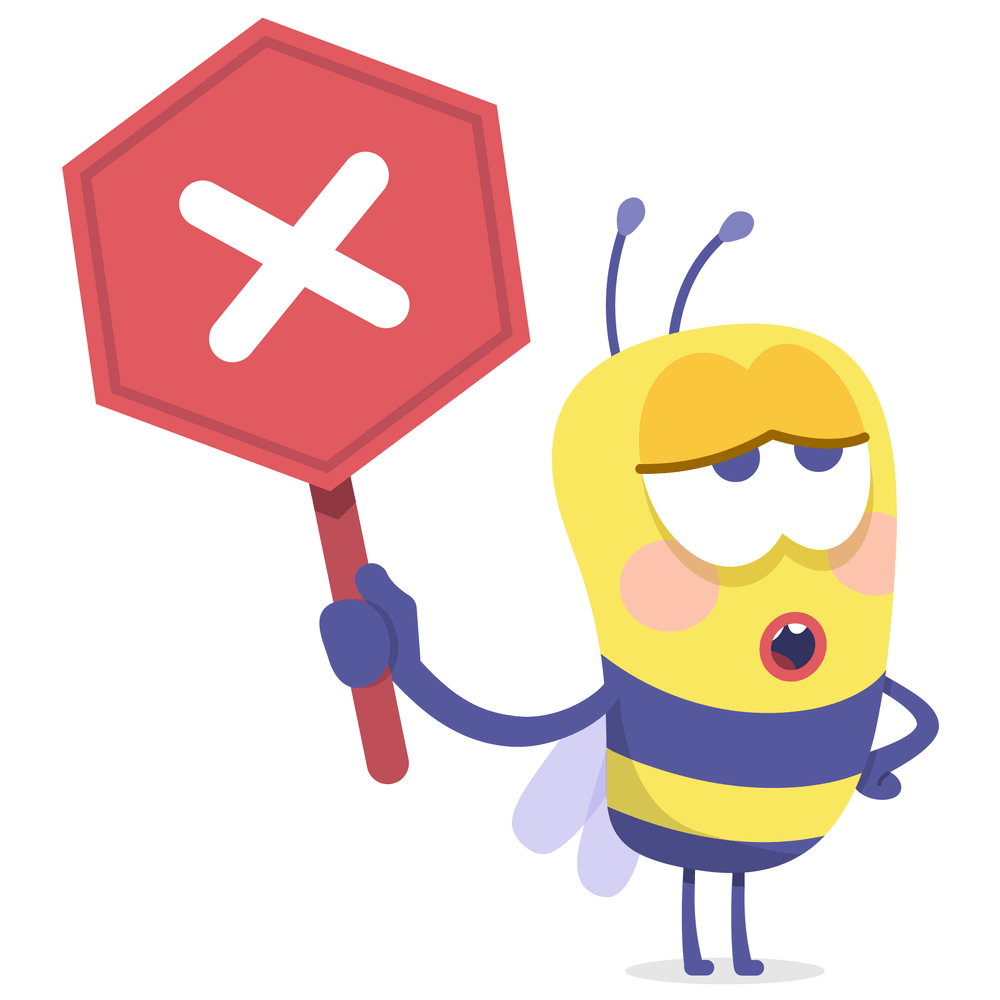 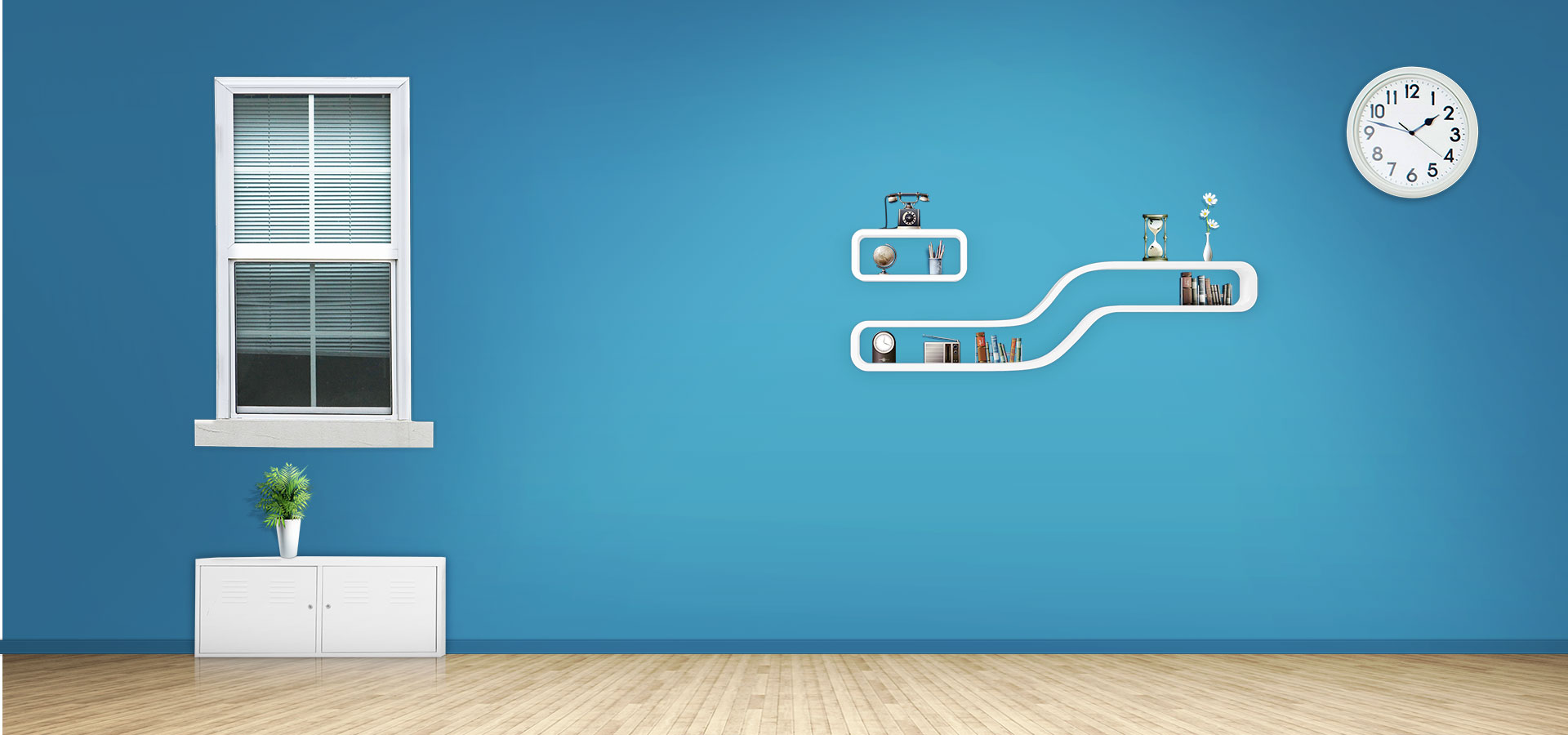 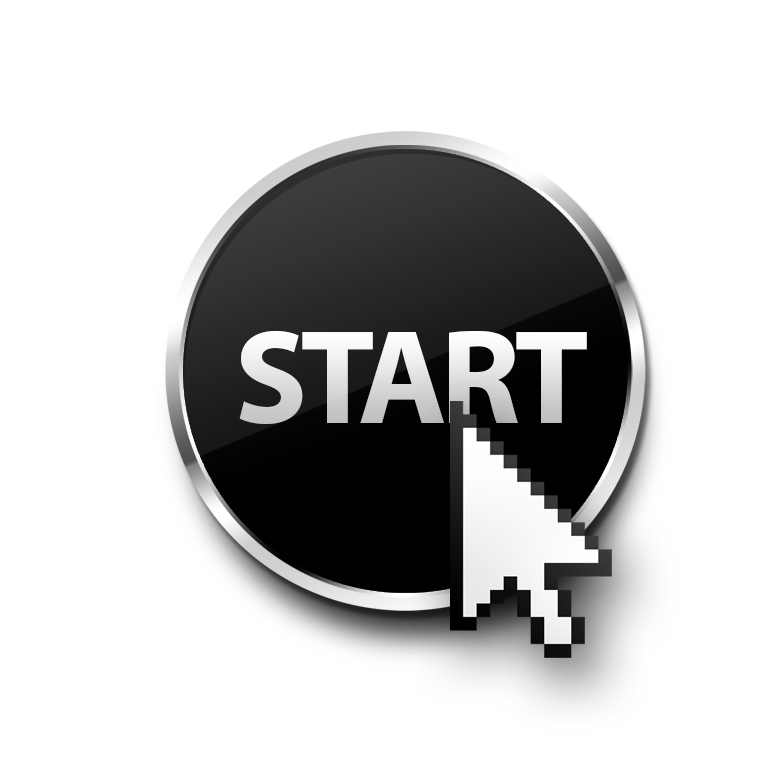 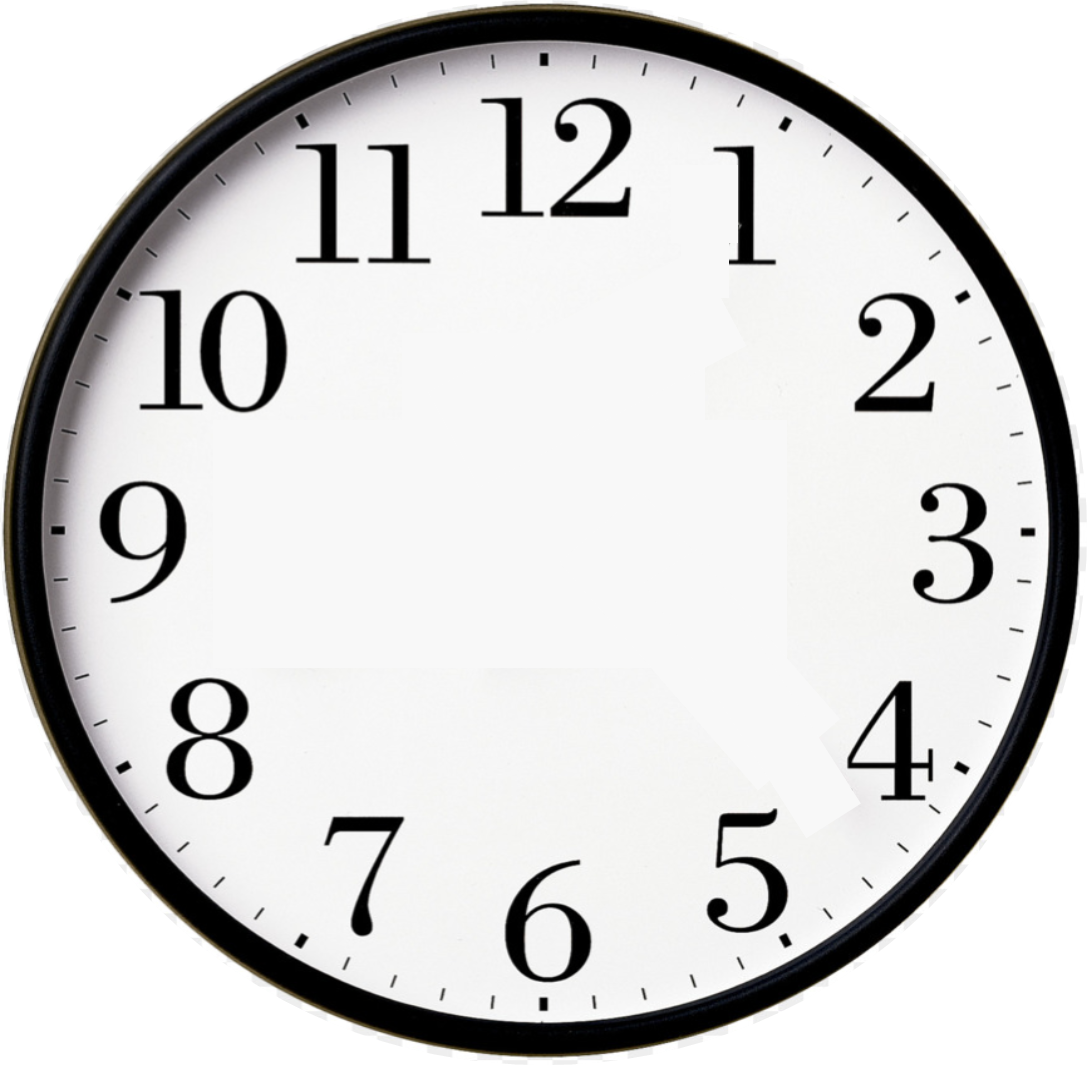 الترتيب التصاعدي للأعداد 15 ، 30 ، 44 ، 2  هو:
1
الطابق الثالث
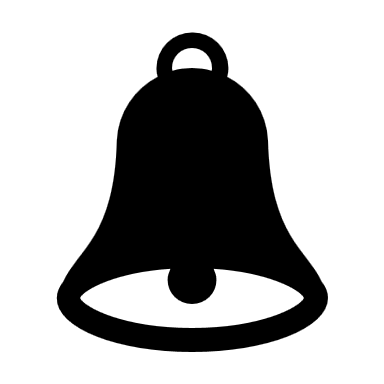 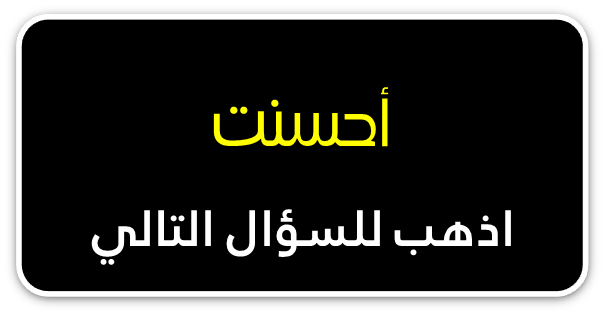 44 ، 30 ، 15 ، 2
15 ، 2 ، 44 ، 30
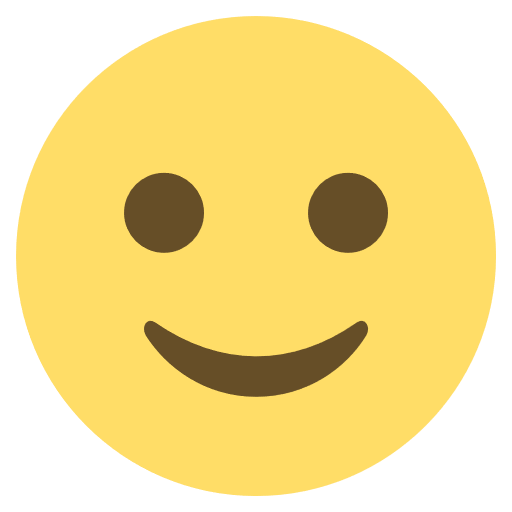 2 ، 15 ، 30 ، 44
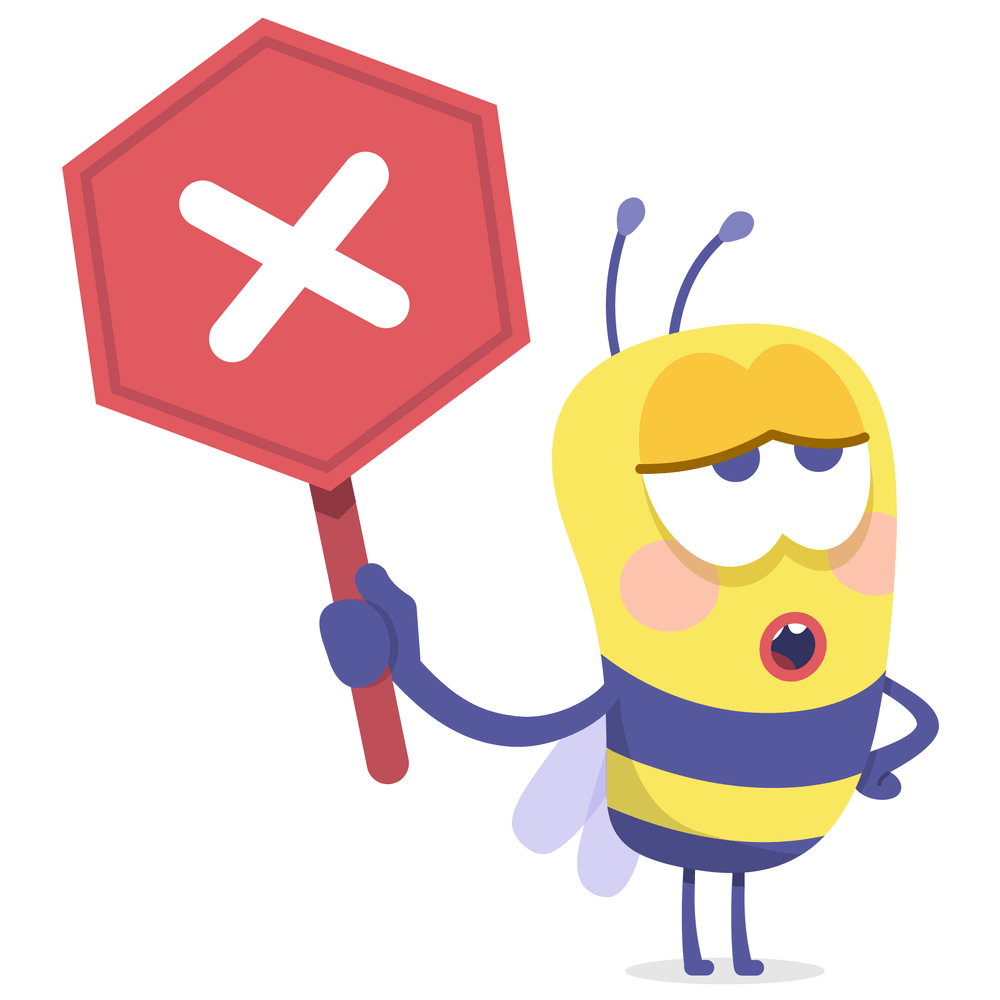 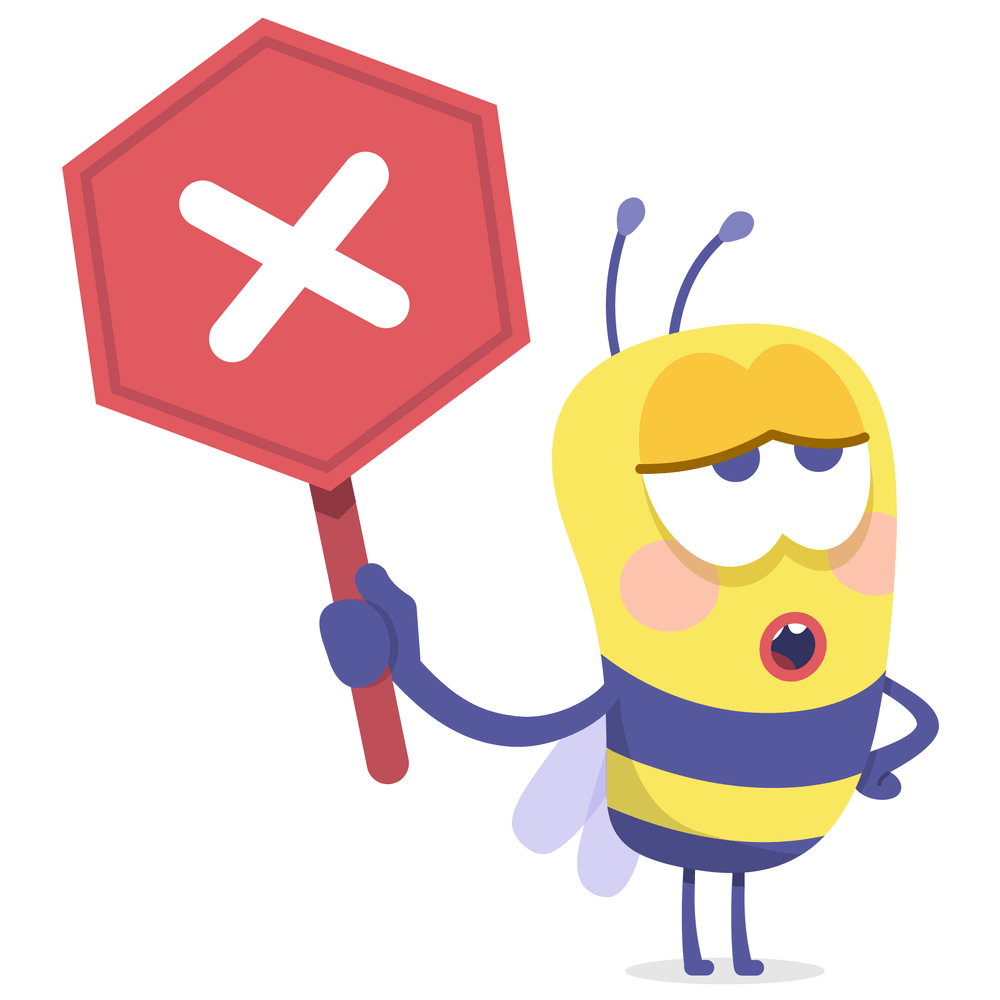 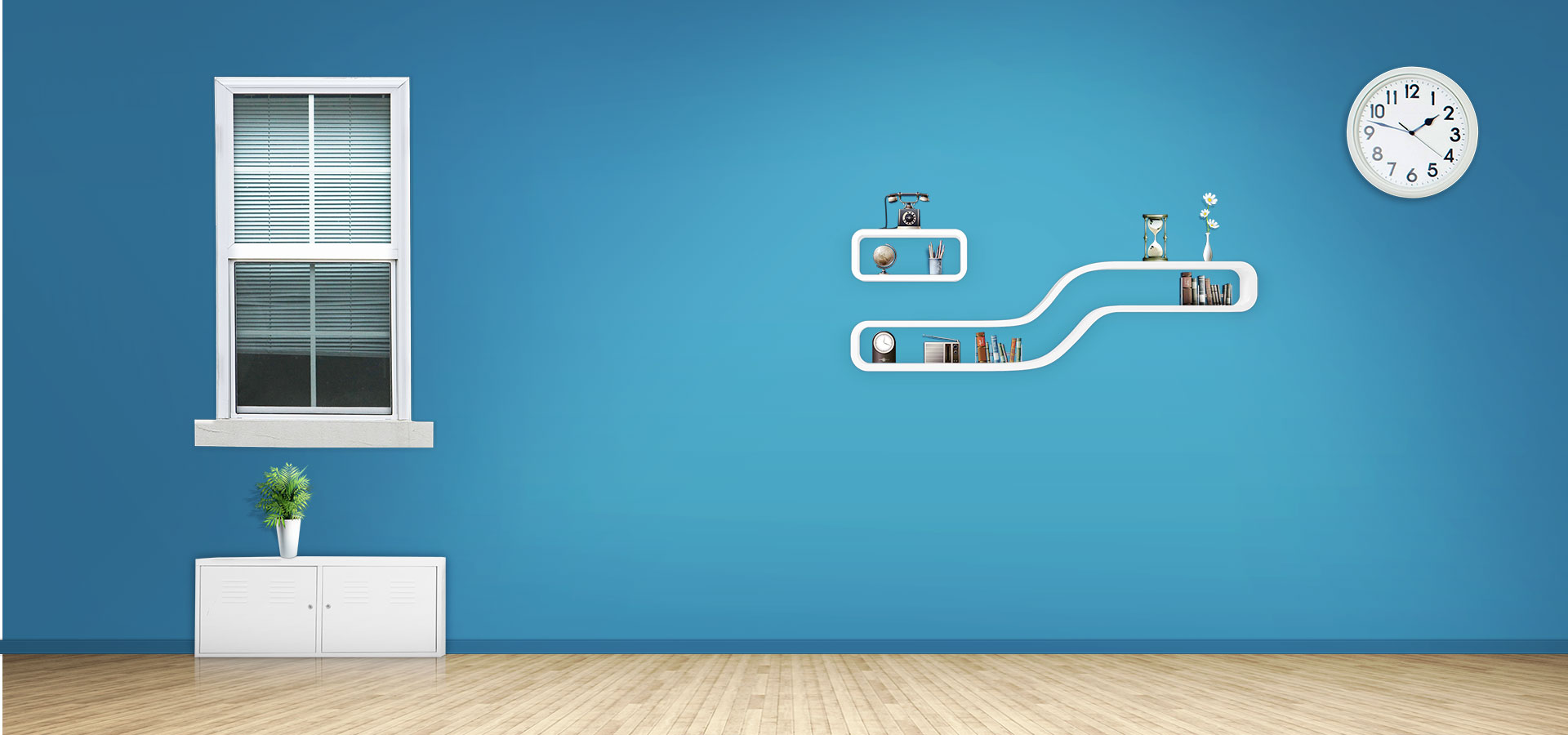 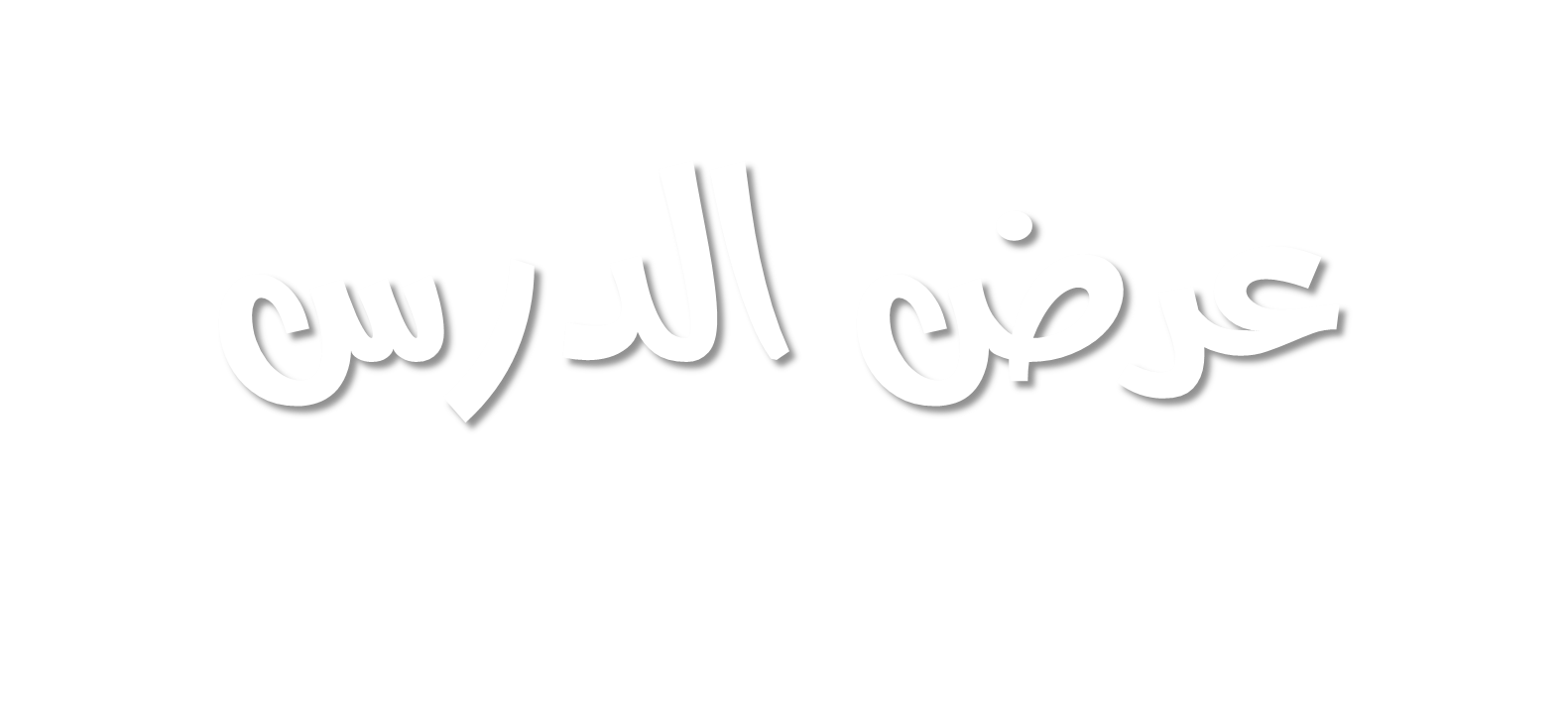 صفحة 222
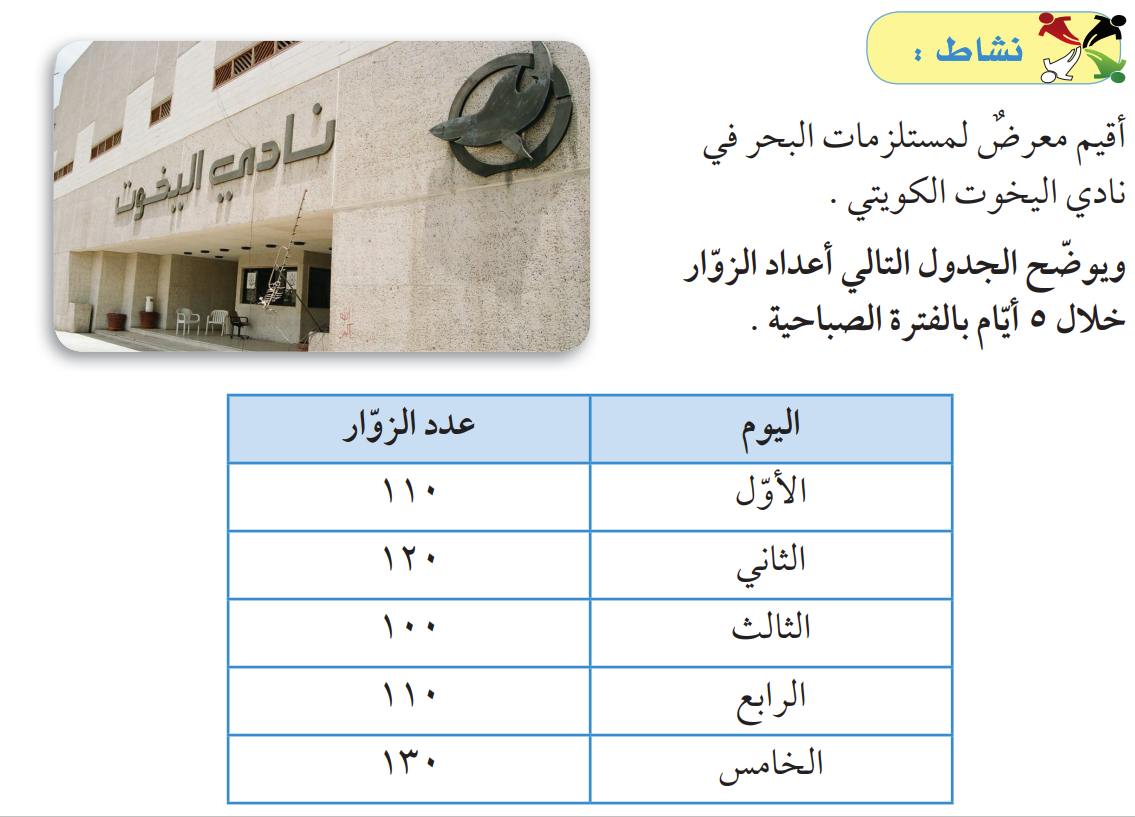 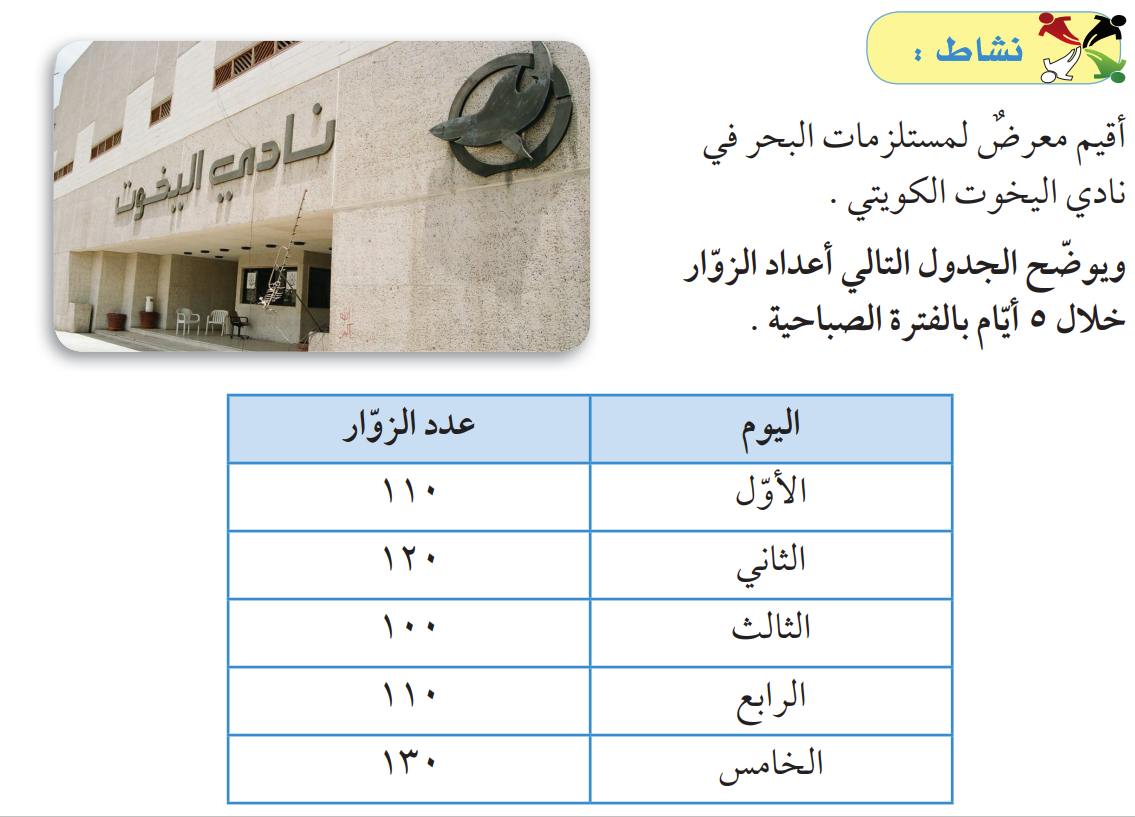 صفحة 222
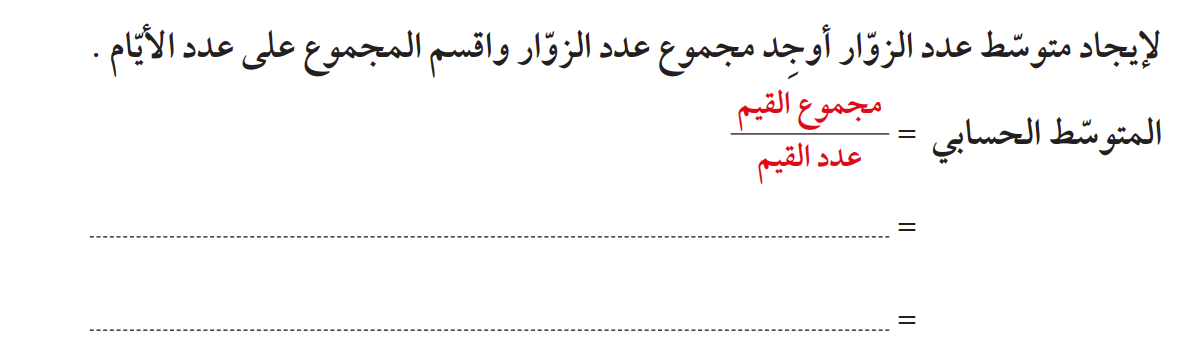 + 130
+ 110
+ 100
+ 120
110
5
570
= 114
5
صفحة 223
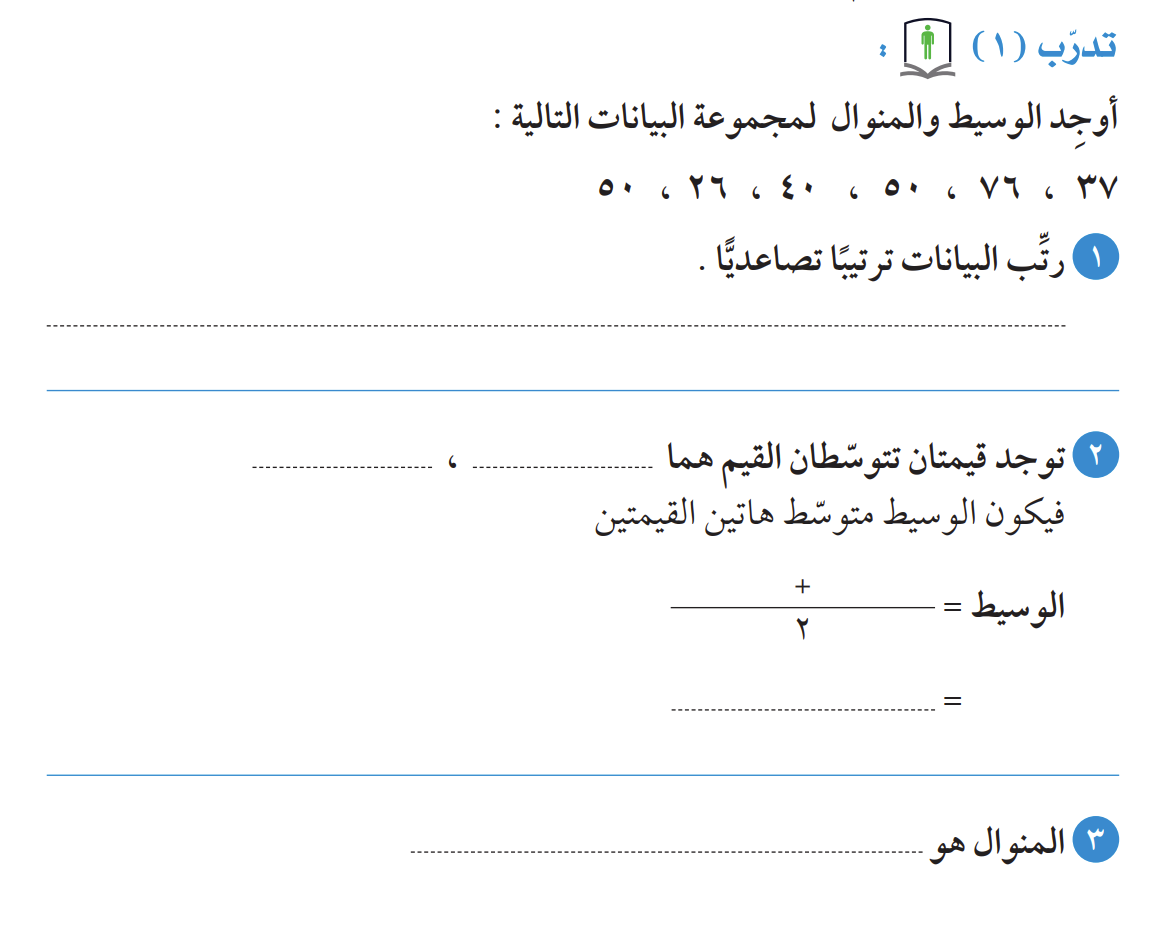 ،   76
،   50
،   50
،   37
،   40
26
صفحة 223
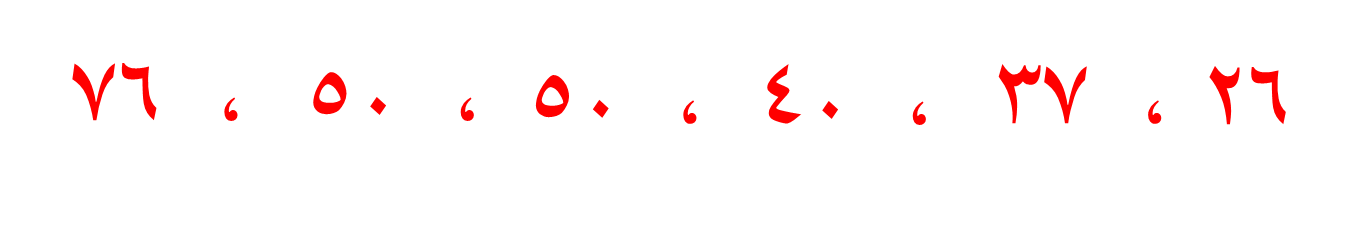 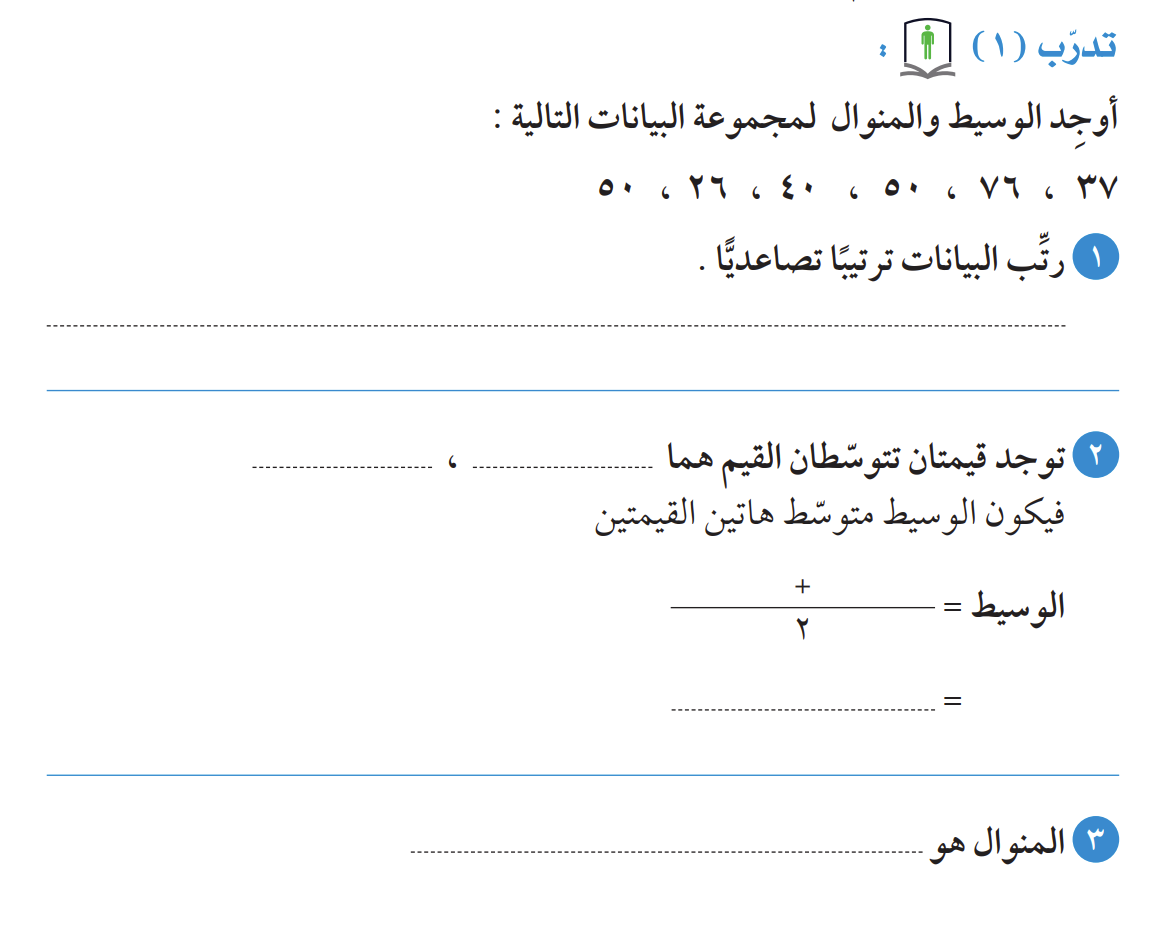 50
40
50
40
90
=
2
45
صفحة 223
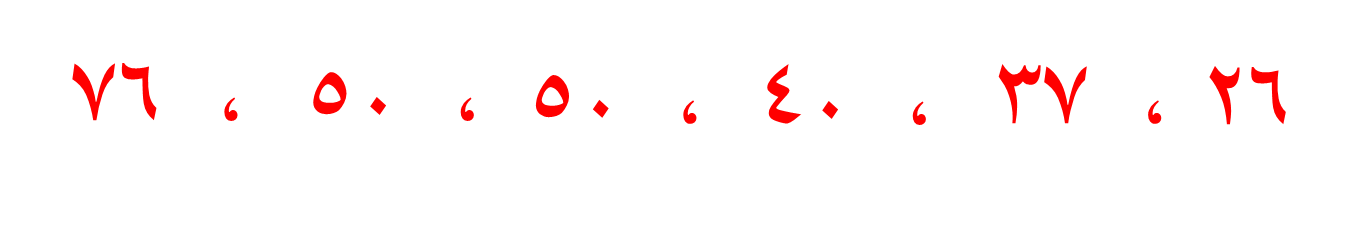 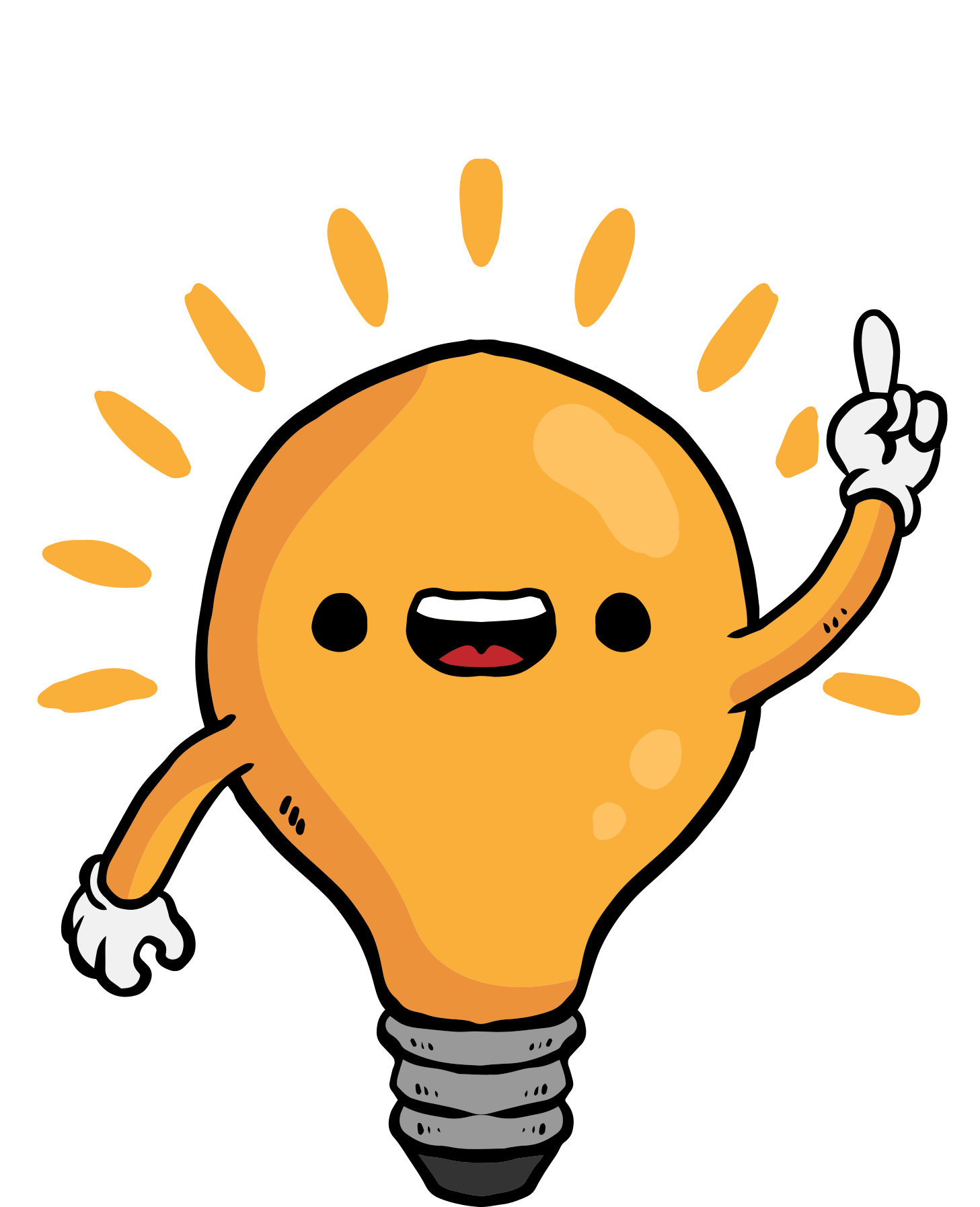 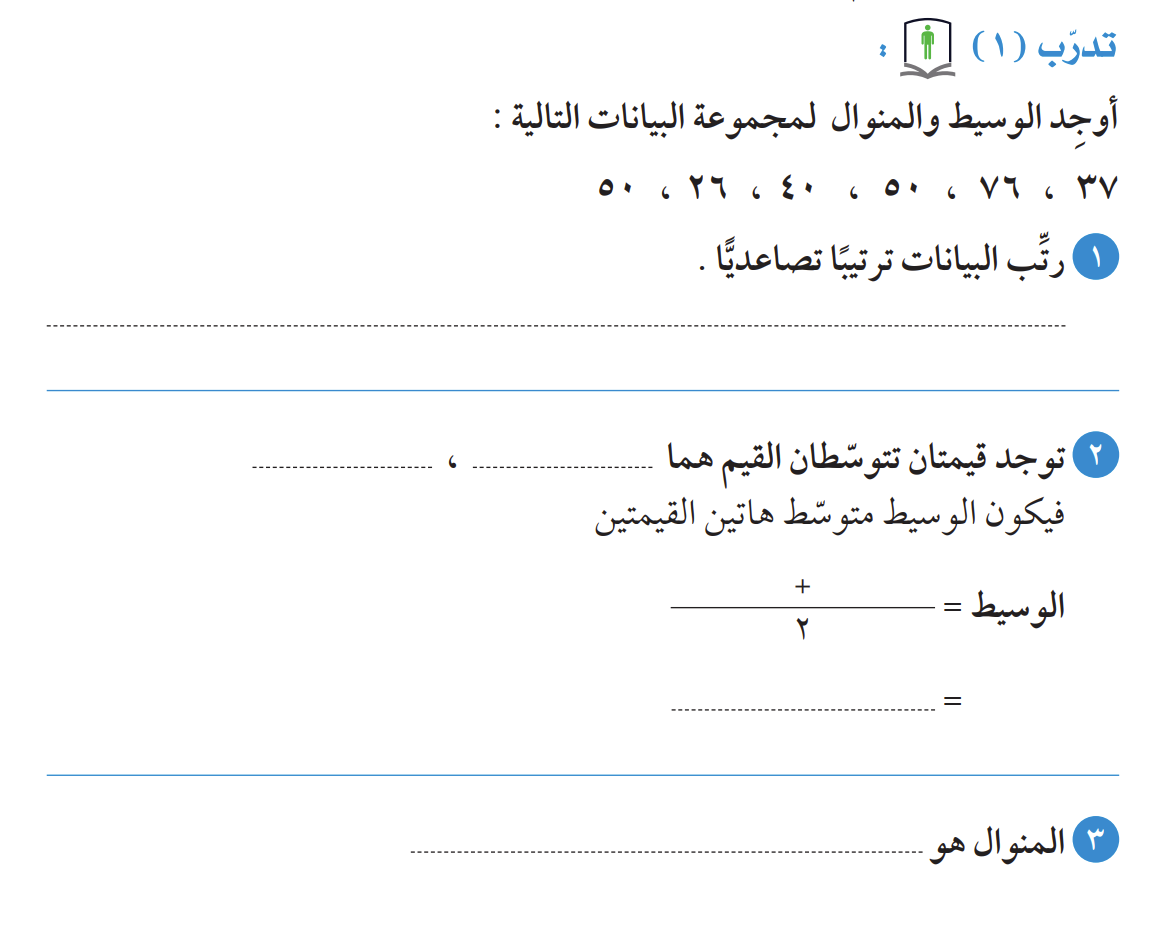 50
صفحة 224
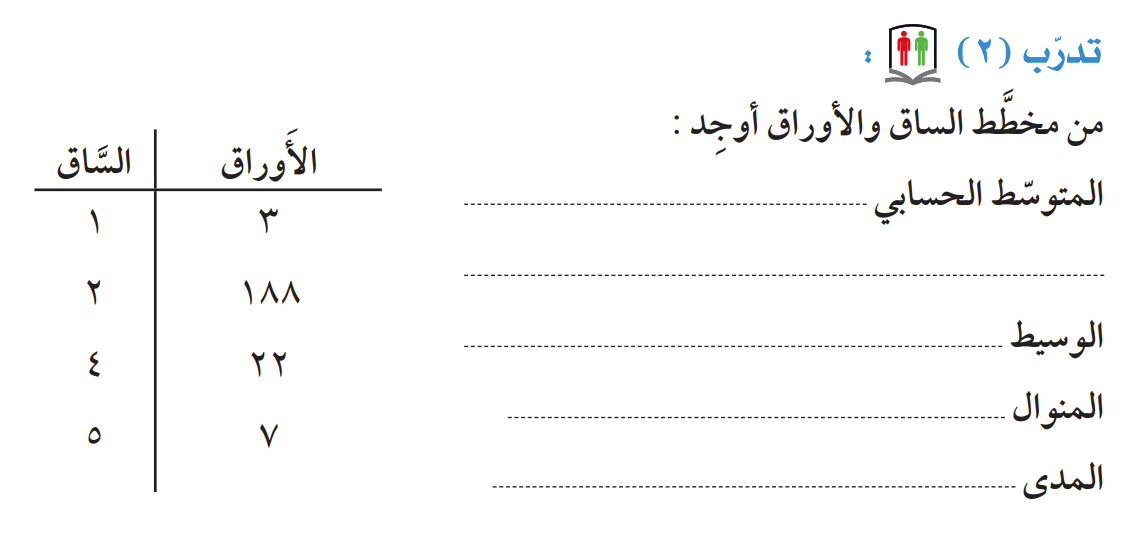 ، 42
، 57
، 42
، 21
13
، 28
، 28
+ 28
+ 21
13
+ 28
+ 42
+ 42
+ 57
7
231
=  33
=
7
28
، 42
28
57 – 13 = 44
-
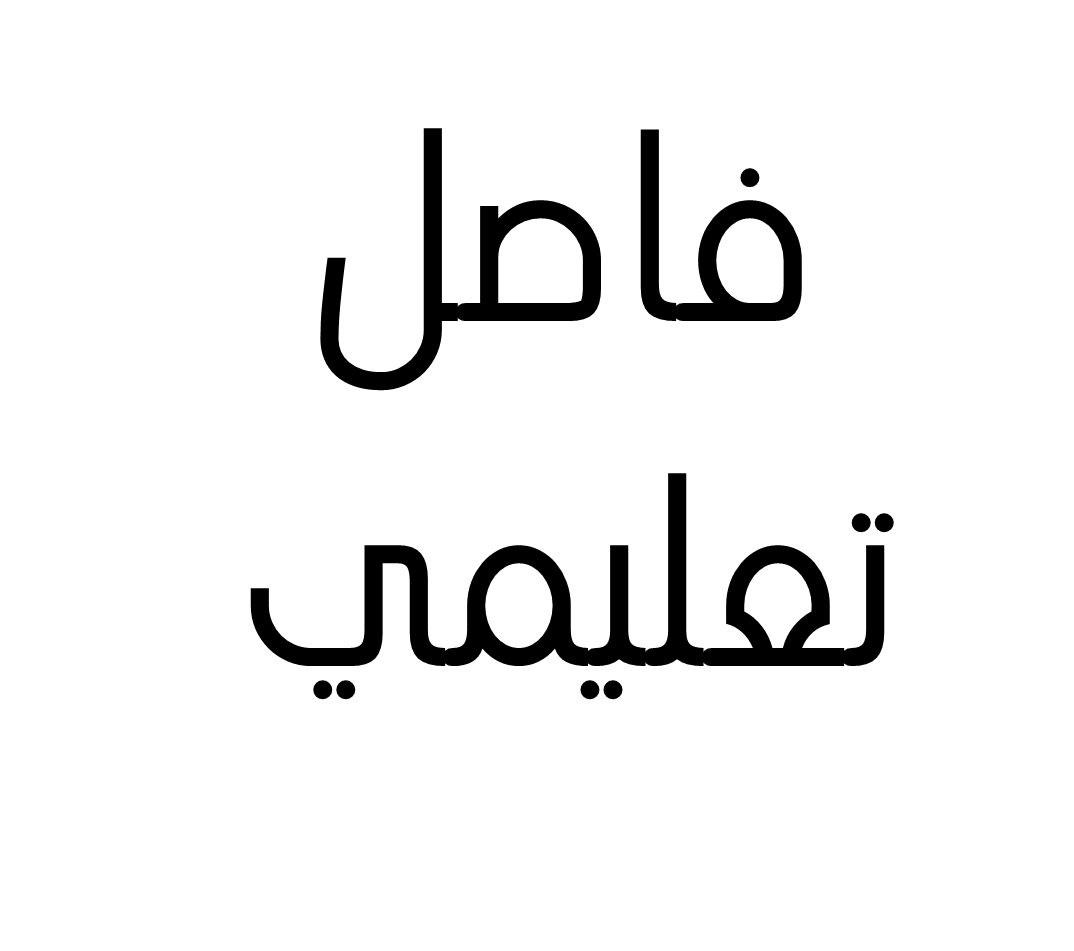 9
كم عدد المكعبات في الشكل ؟
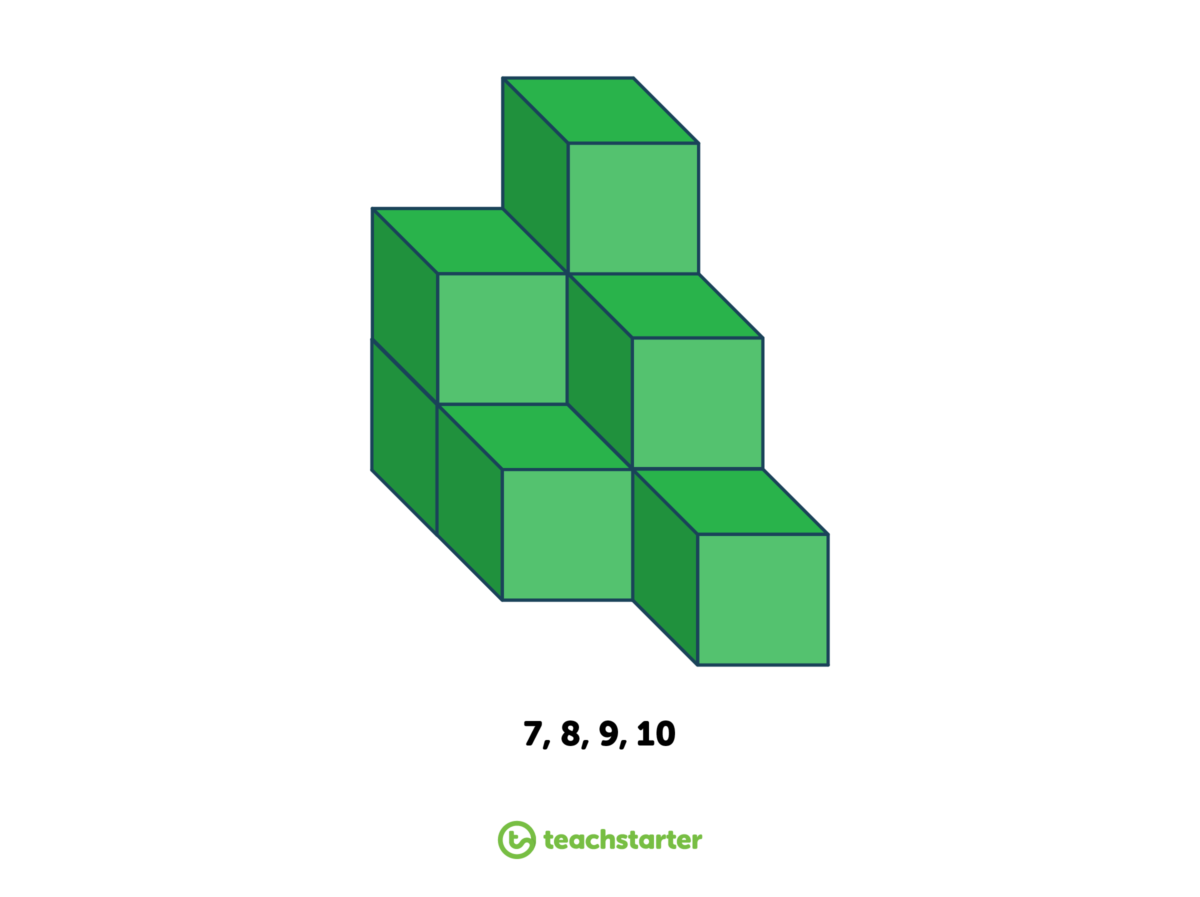 صفحة 224
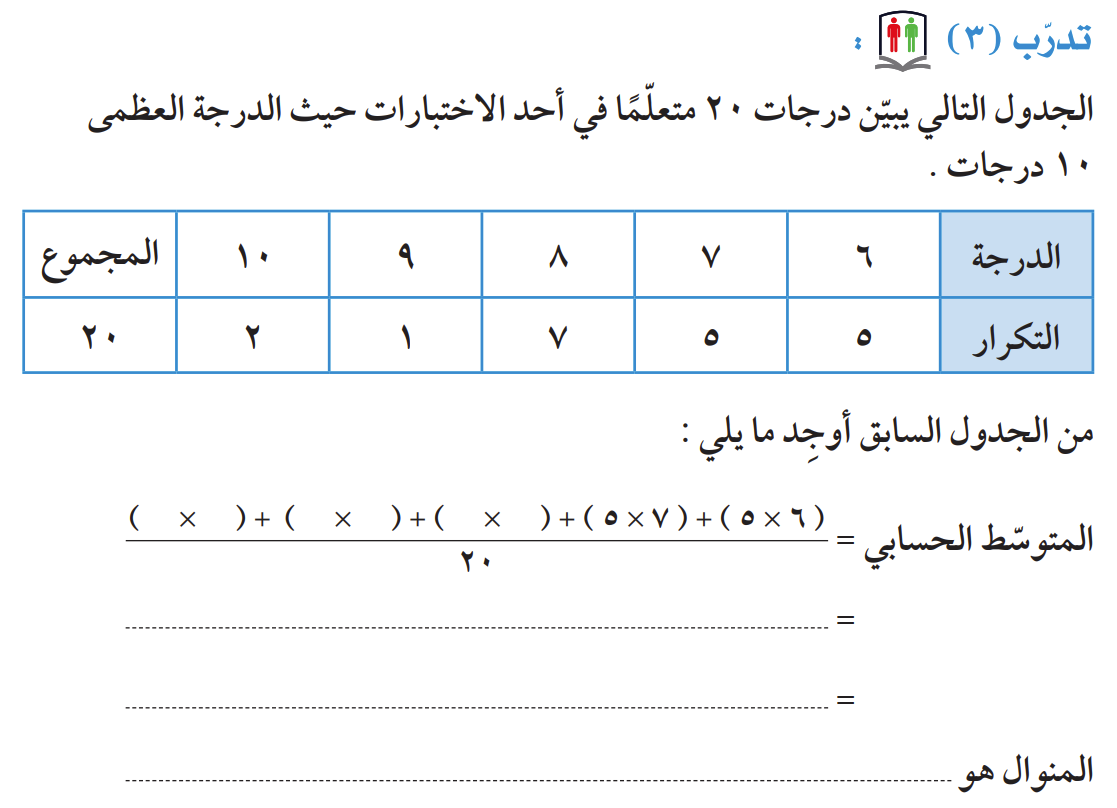 ×
7
8
10
2
1
9
+ 56
+ 35
30
+ 9
+ 20
20
150
=  7,5
20
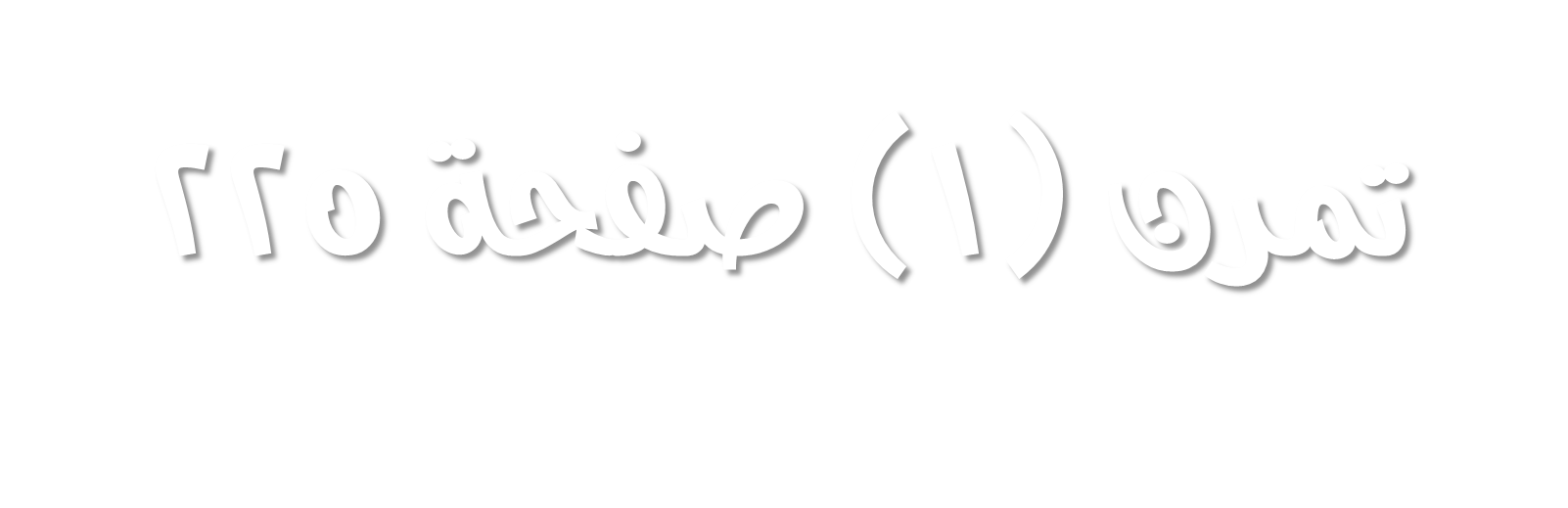 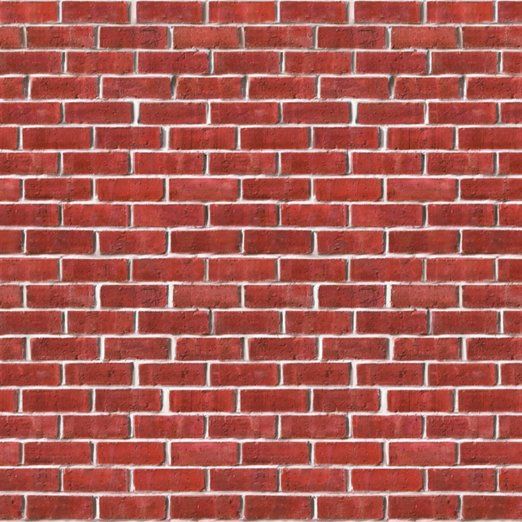 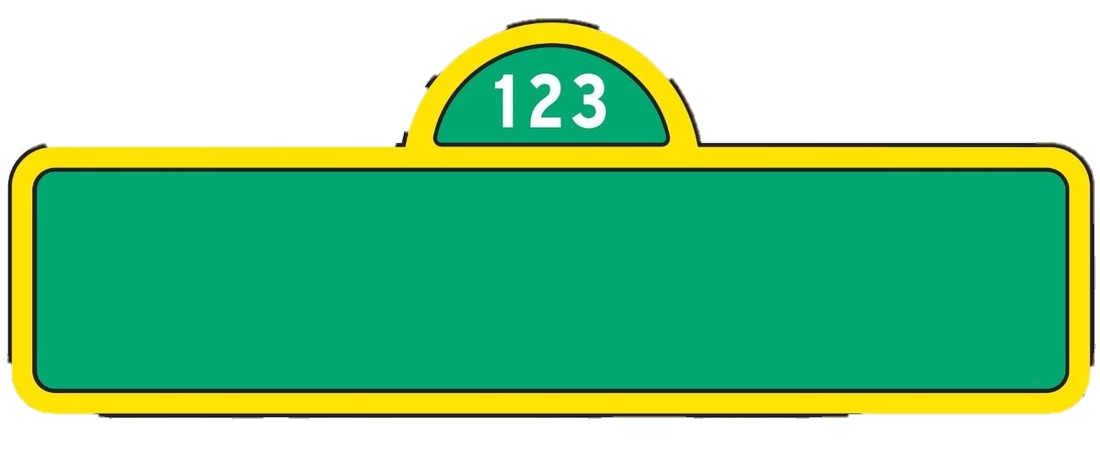 هيا لنلعب مع افتح يا سمسم
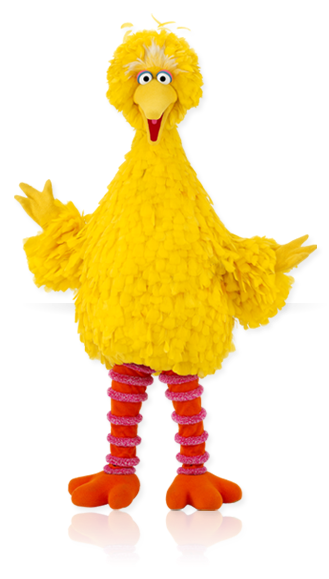 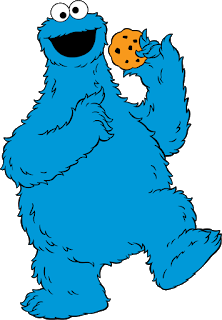 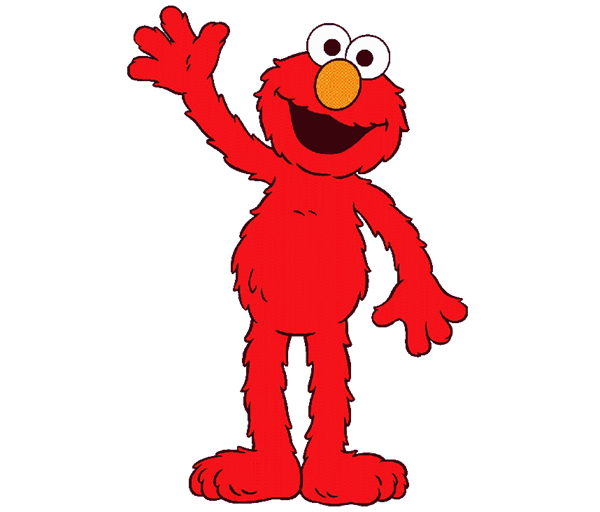 @the.goodteacher
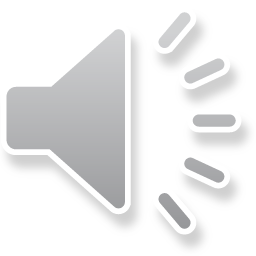 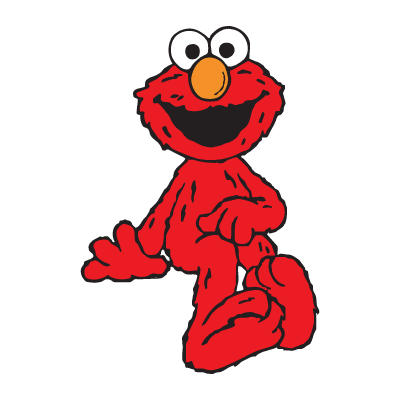 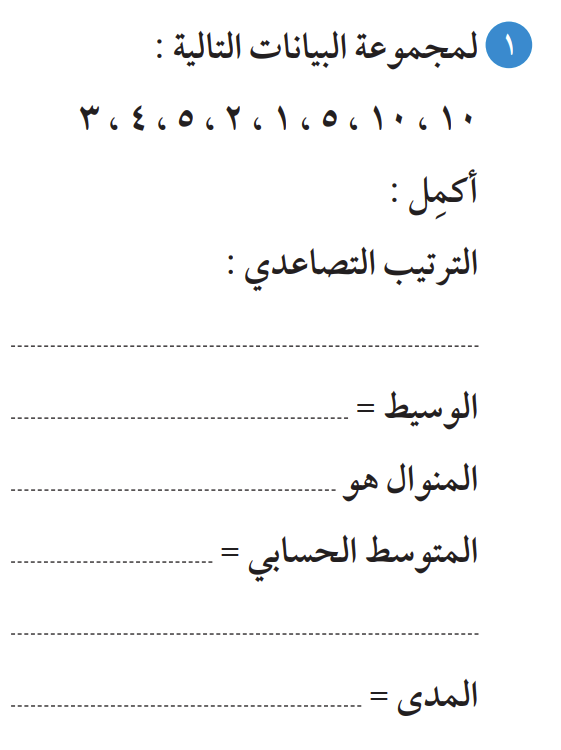 صفحة 225
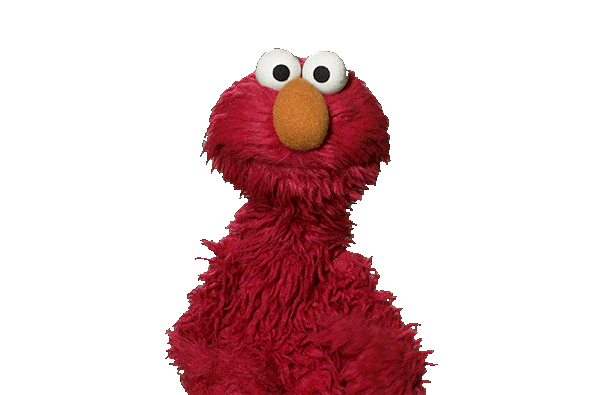 1 ,2 ، 3 ، 4 ، 5 ، 5  ،10 , 10
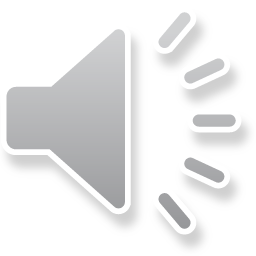 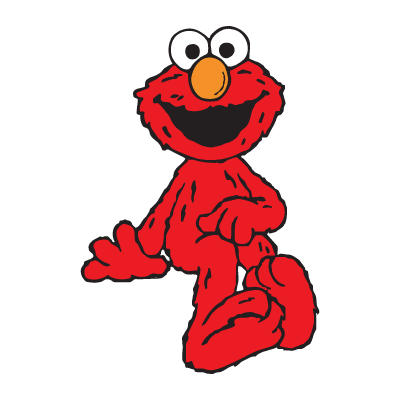 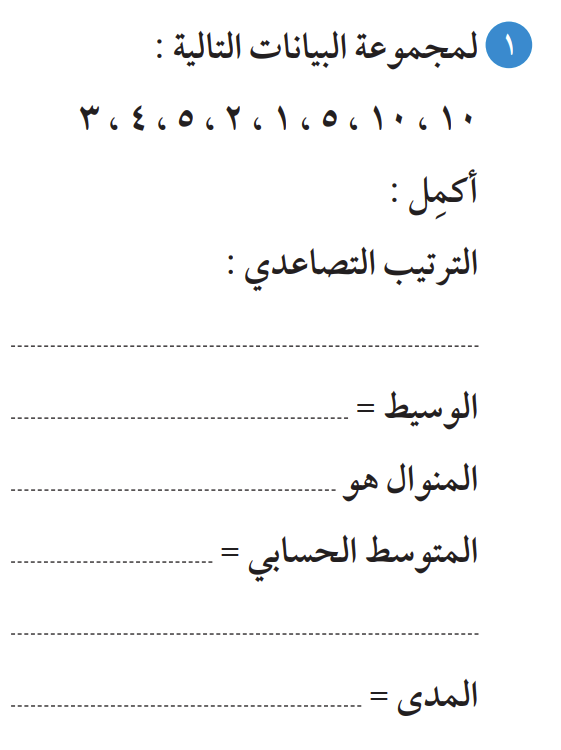 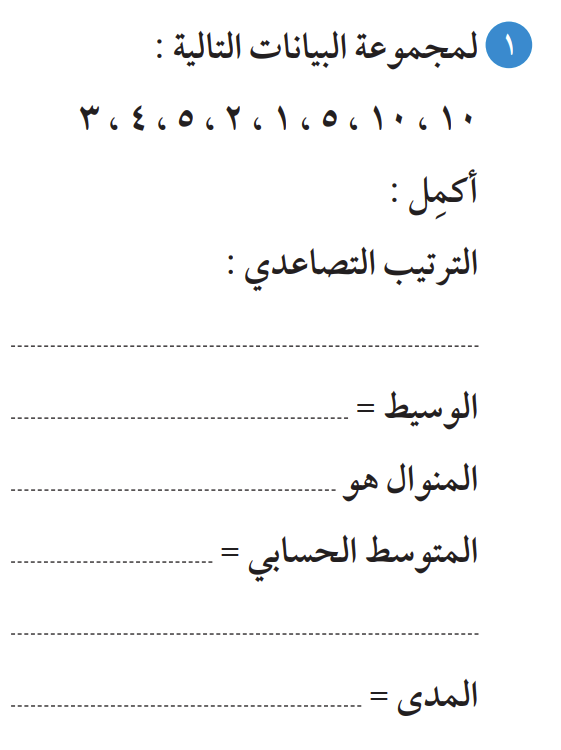 صفحة 225
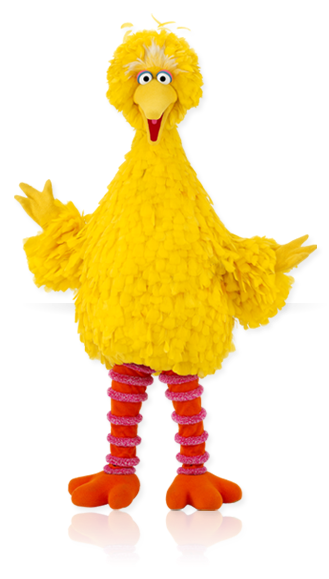 5
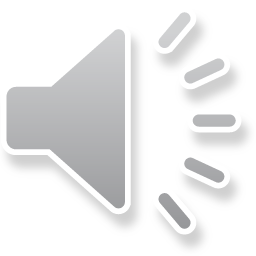 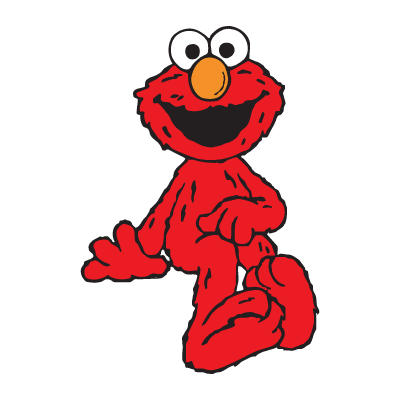 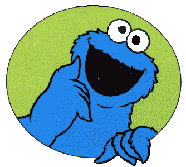 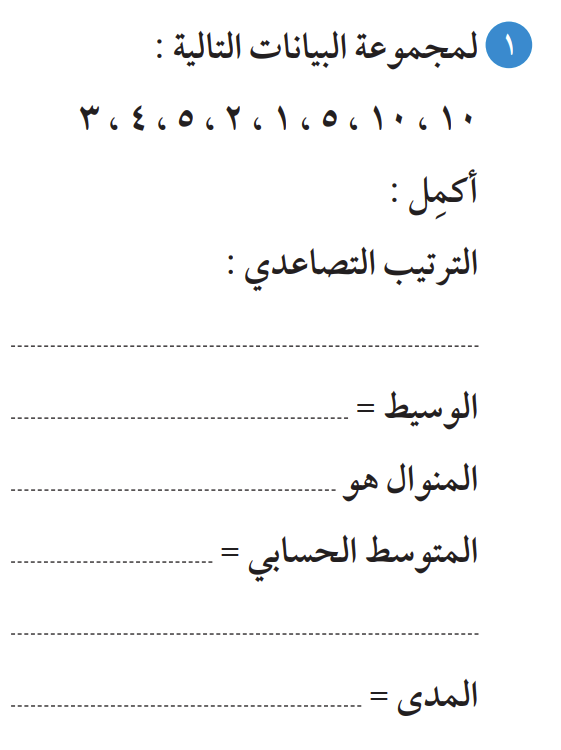 صفحة 225
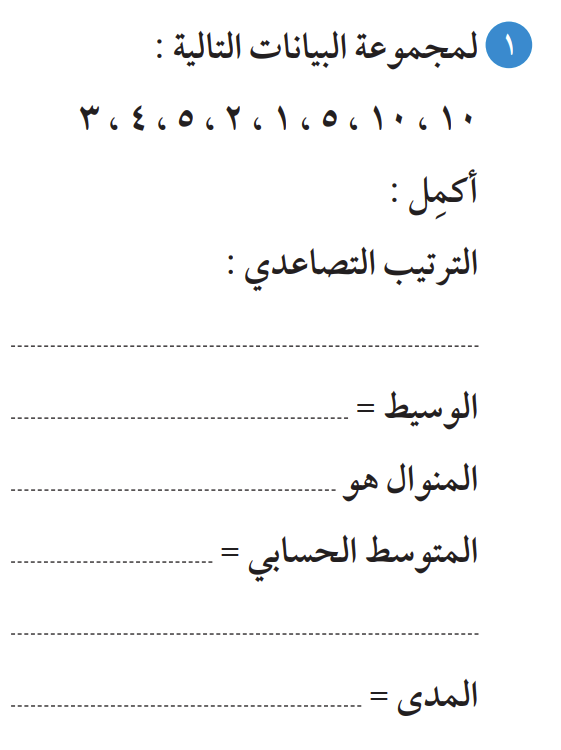 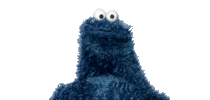 5 ، 10
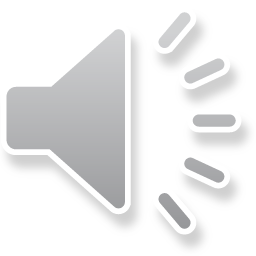 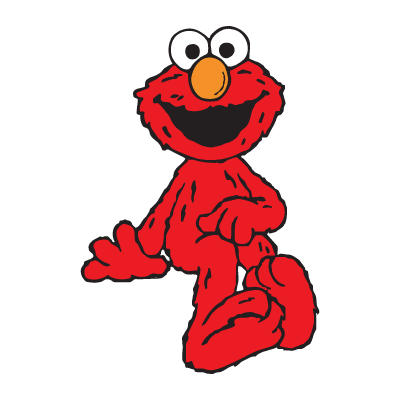 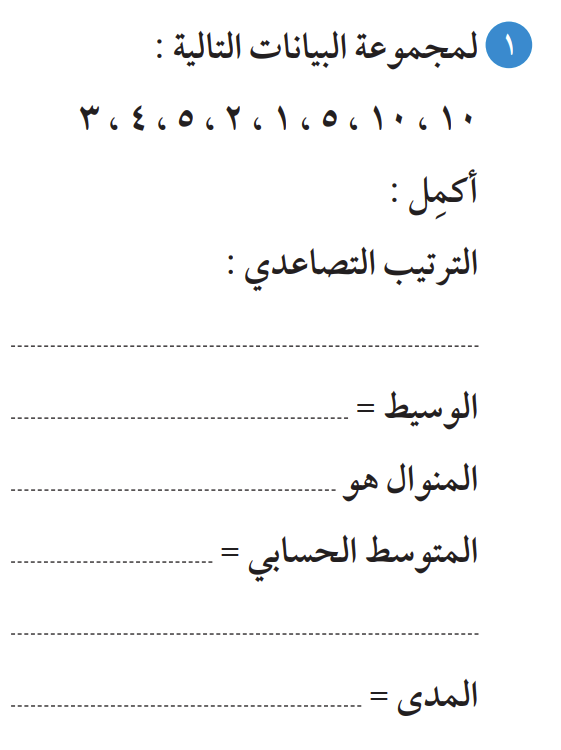 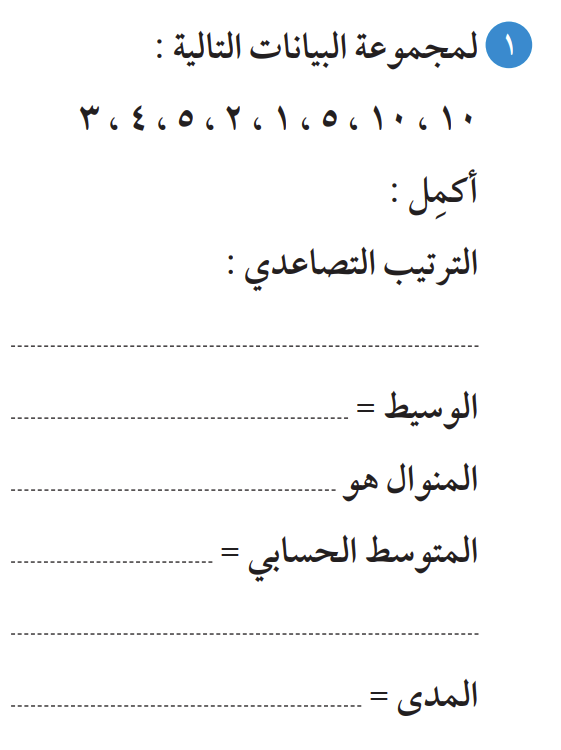 صفحة 225
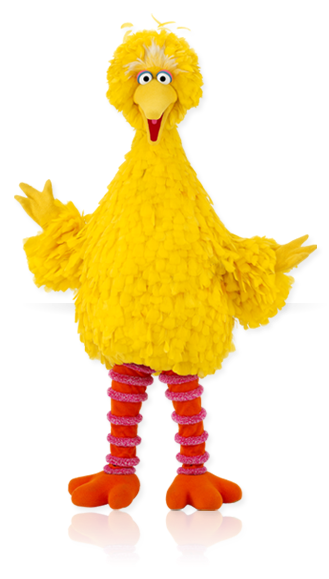 1
+ 10
+ 10
+ 4
+ 2
+ 5
+ 3
+ 5
40
=  5
=
8
8
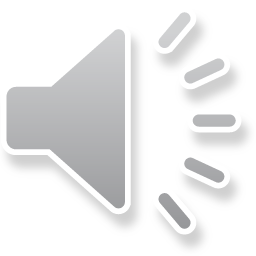 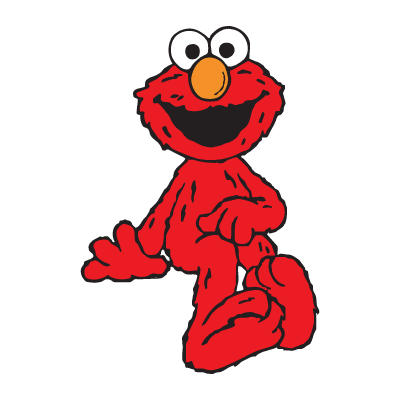 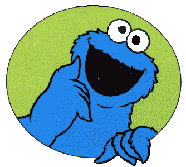 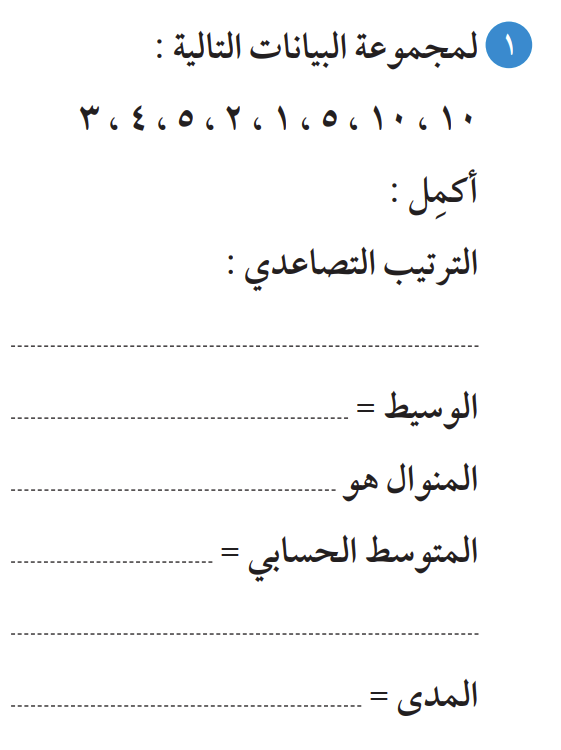 صفحة 225
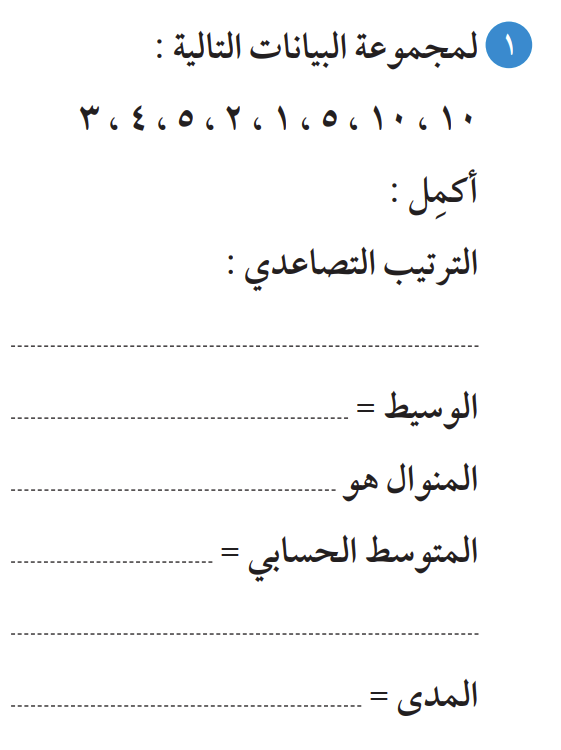 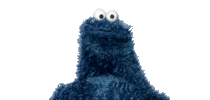 10 – 1 = 9
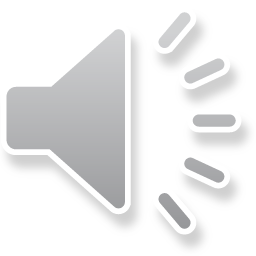 التقييم المختصر
اختاري الإجابة الصحيحة:
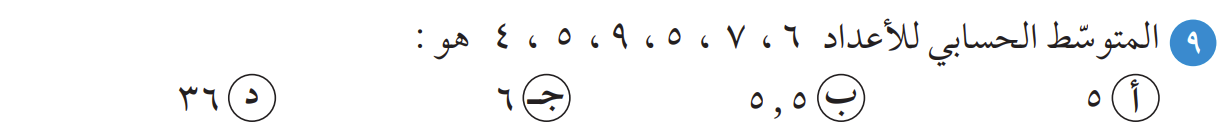 ماذا تعلمنا اليوم ؟
5/30/2023
PRESENTATION TITLE
25